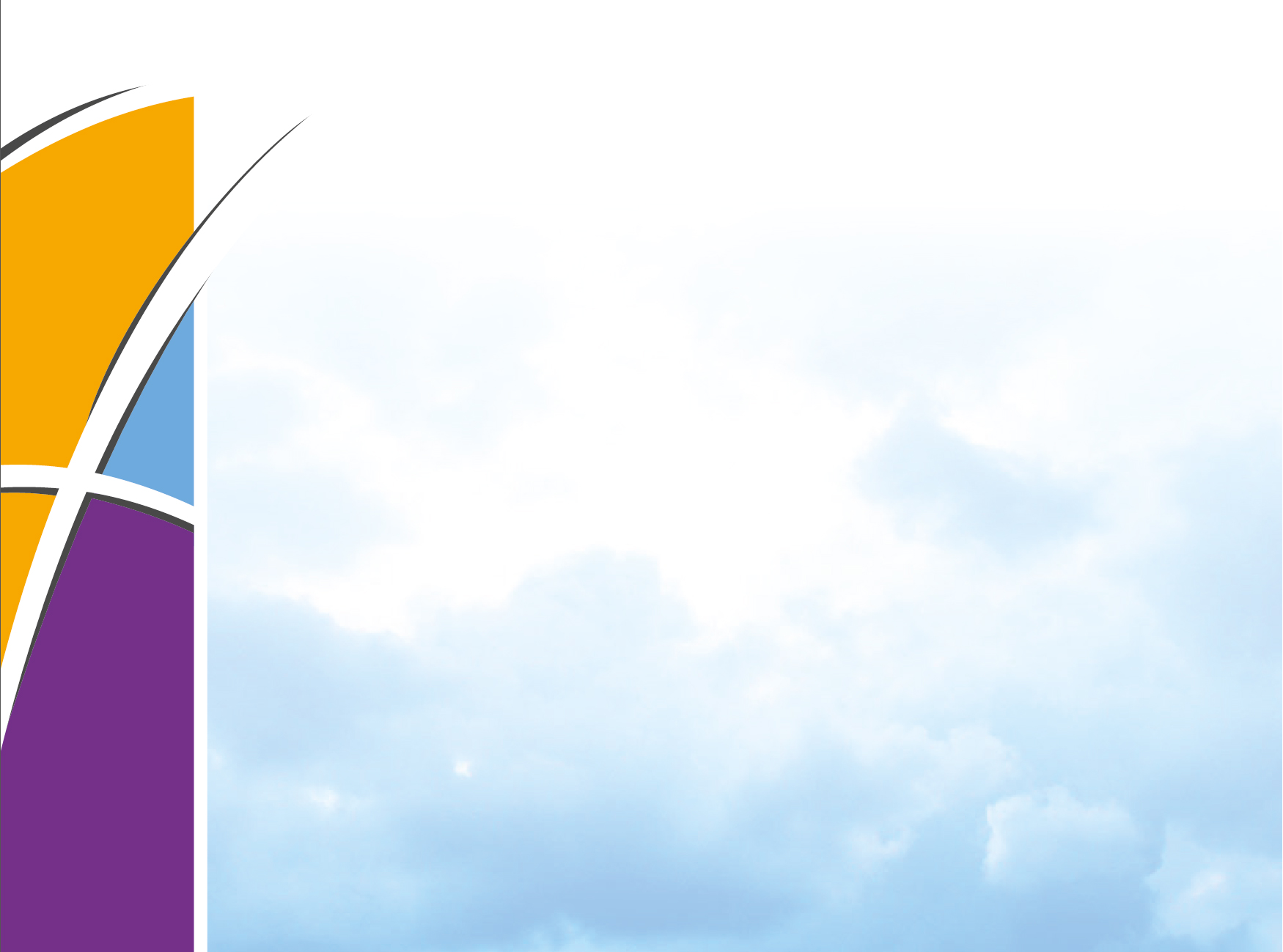 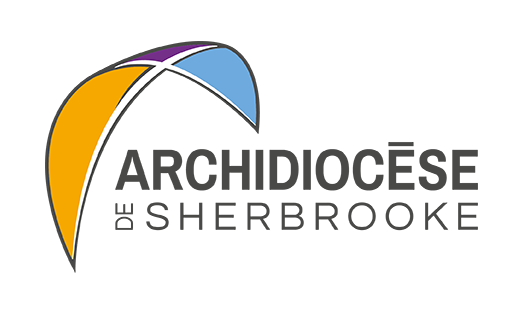 Tournée de Mgr Luc Cyrdans les Régions de l’archidiocèse de Sherbrooke

Visite ad limina 2017

Les nouvelles orientationsAu cœur de la conversion missionnaire : des choix pastoraux
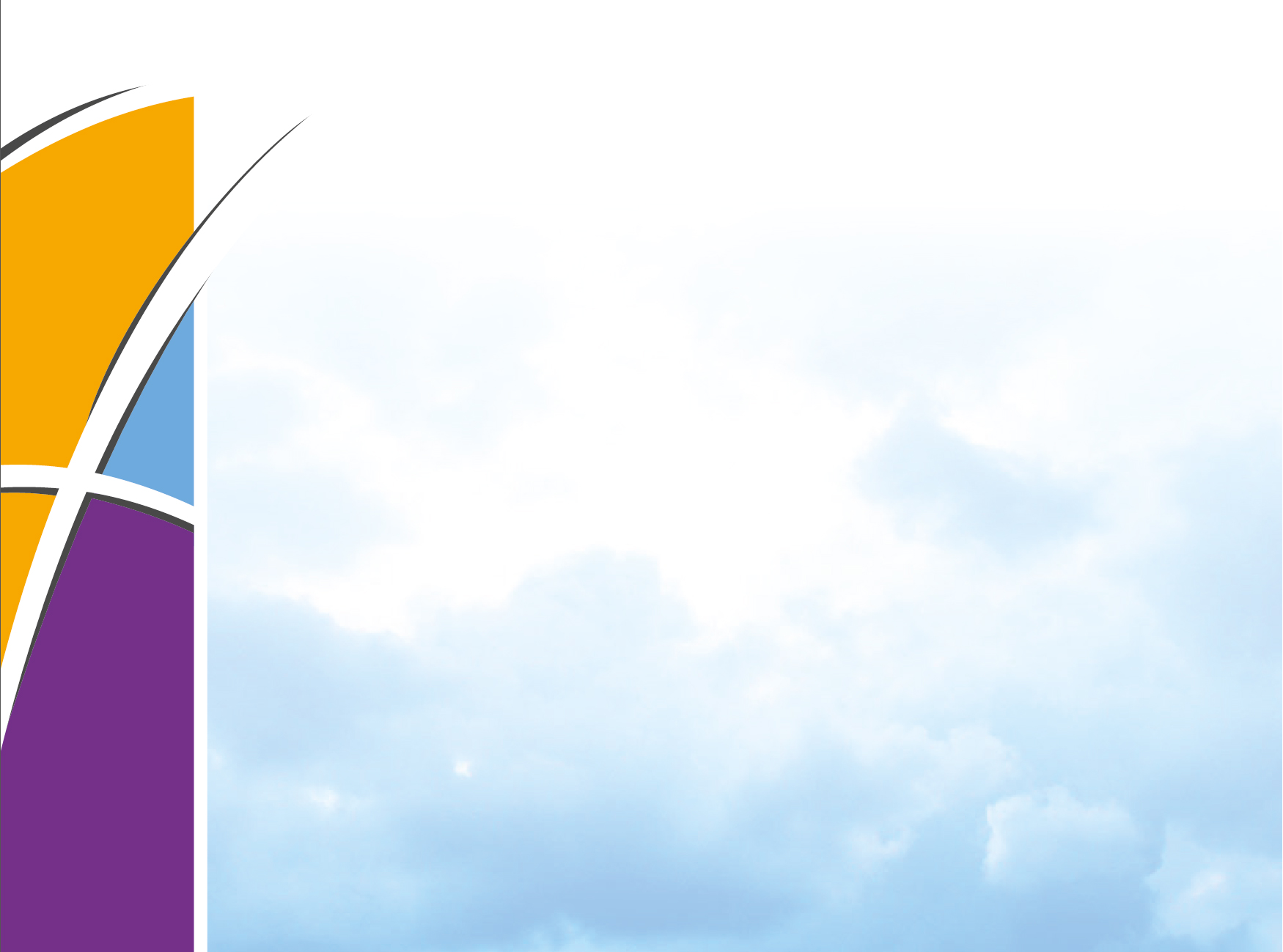 Déroulement de la rencontre
Rapport quinquennal 2011-2015archidiocèse de Sherbrooke 
2.  Rapport de l’AECQ
3. Visite ad limina à Rome - Mai 2017
     Pause
4.  Au cœur de la conversion missionnaire :      des choix pastoraux
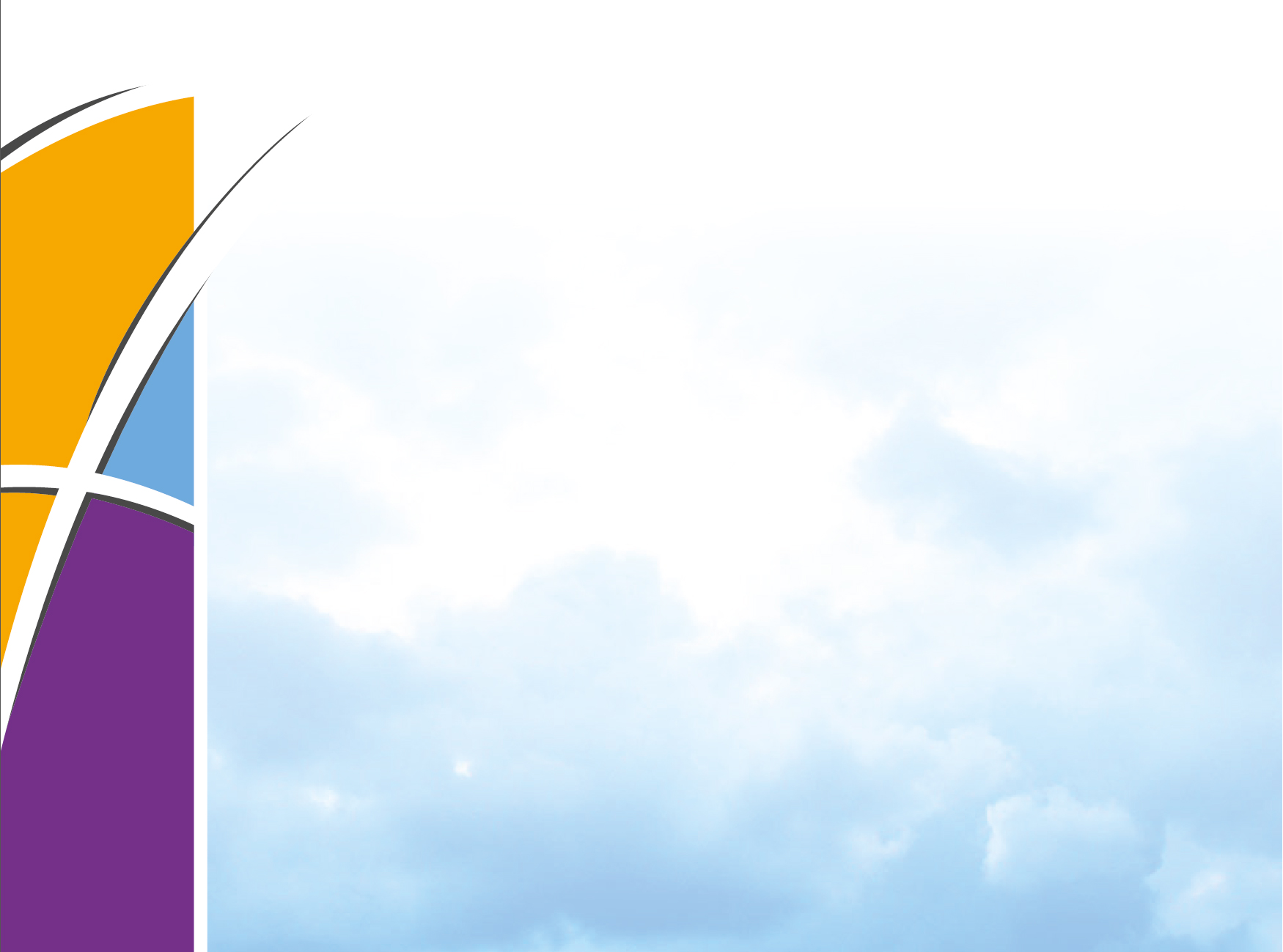 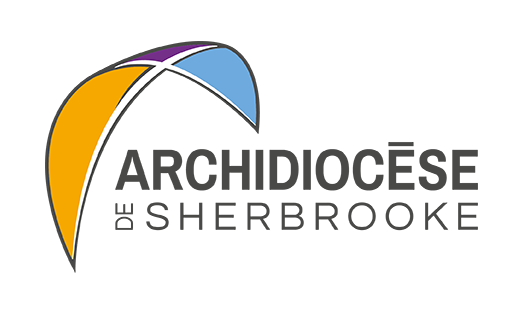 RAPPORT QUINQUENNAL

2011 à 2015

ARCHIDIOCÈSE DE SHERBROOKE

CANADA

Octobre 2016
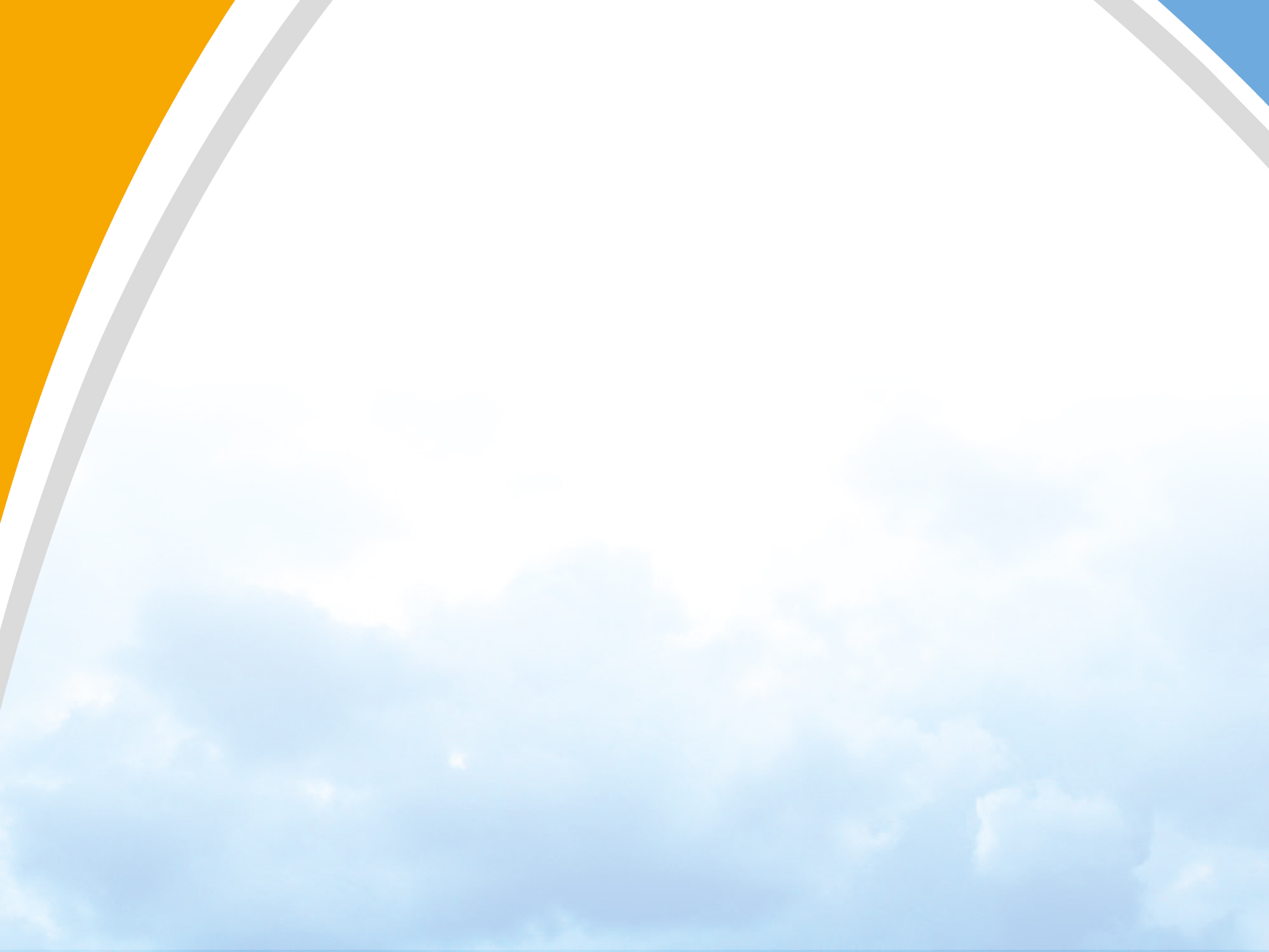 TABLE DES MATIÈRES
Organisation pastorale et administrative 
	Présentation et situation religieuse générale du diocèse
III.   Ministère épiscopal
IV. 	Vie chrétienne liturgique et sacramentelle
Éducation catholique
Catéchèse
VII.  Ministère et vie du clergé
VIII. Instituts de vie consacrée et sociétés de vie apostolique	
IX.  Coopération missionnaire	
X.	Laïcs
Œcuménisme	
 Autres religions
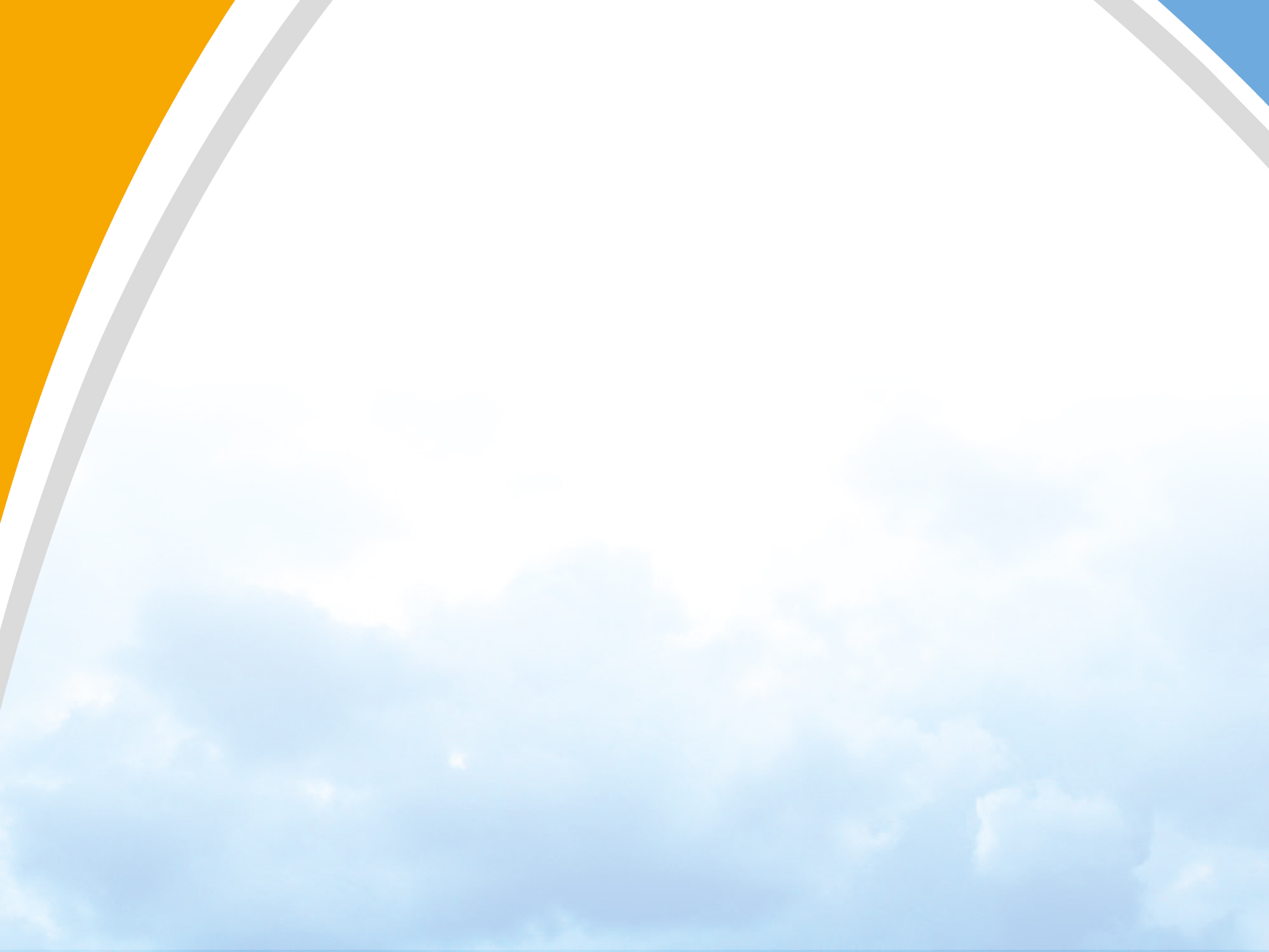 TABLE DES MATIÈRES
suite
XIII.   Pastorale de la famille
XIV.   Évangélisation de la culture
XV.    Moyens de communication sociale
XVI.   Justice sociale et doctrine sociale de l’église
XVII.  Charité. Promotion humaine et chrétienne	
XVIII. Pastorale de la santé
XIX.   Pastorale des migrants et des itinérants
XX.    Biens artistiques et historiques de l’église
XXI.   Situation économique du diocèse
XXII.  Évaluation générale et perspectives d’avenir
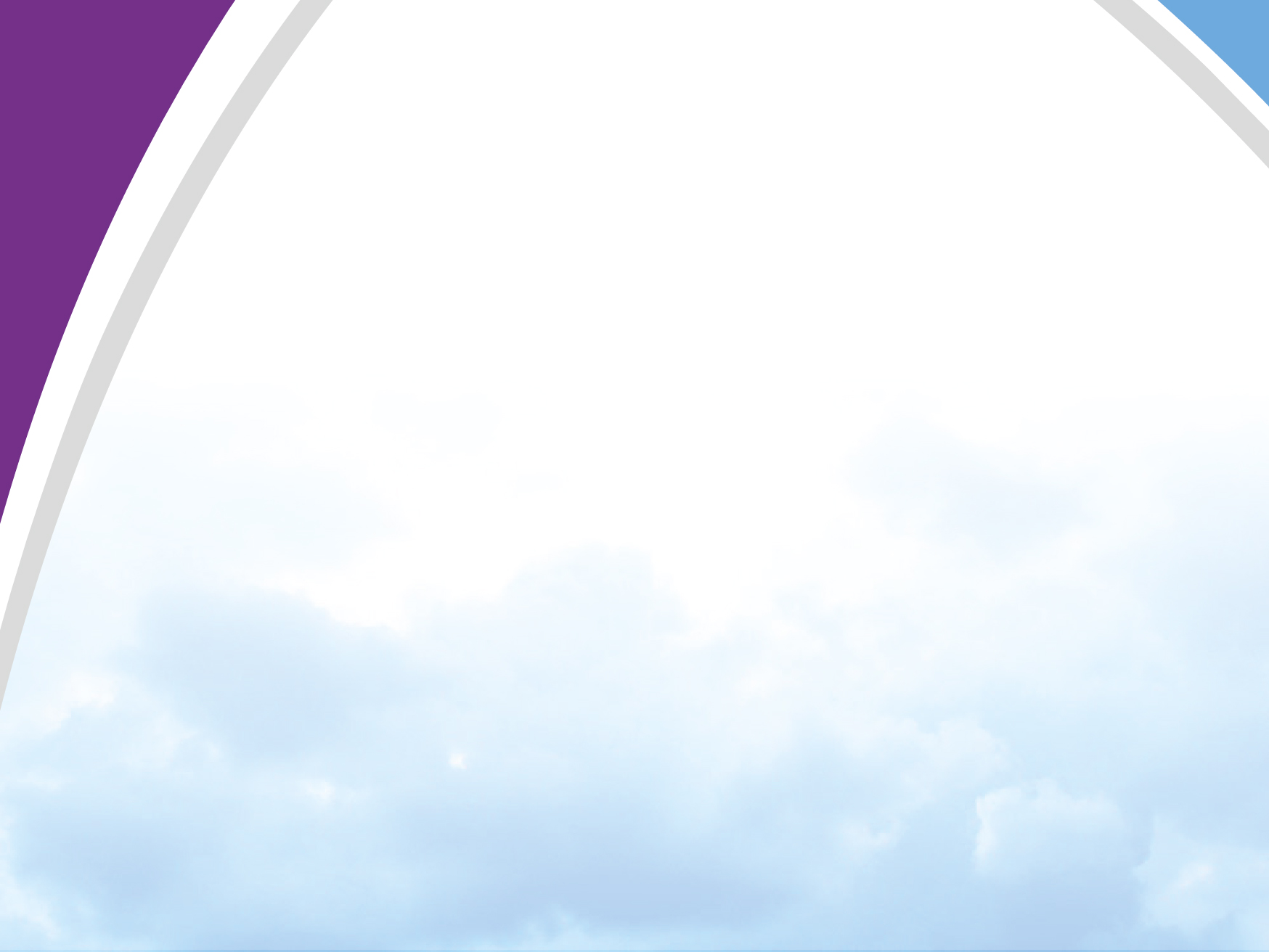 Présentation et situation religieuse générale du diocèse
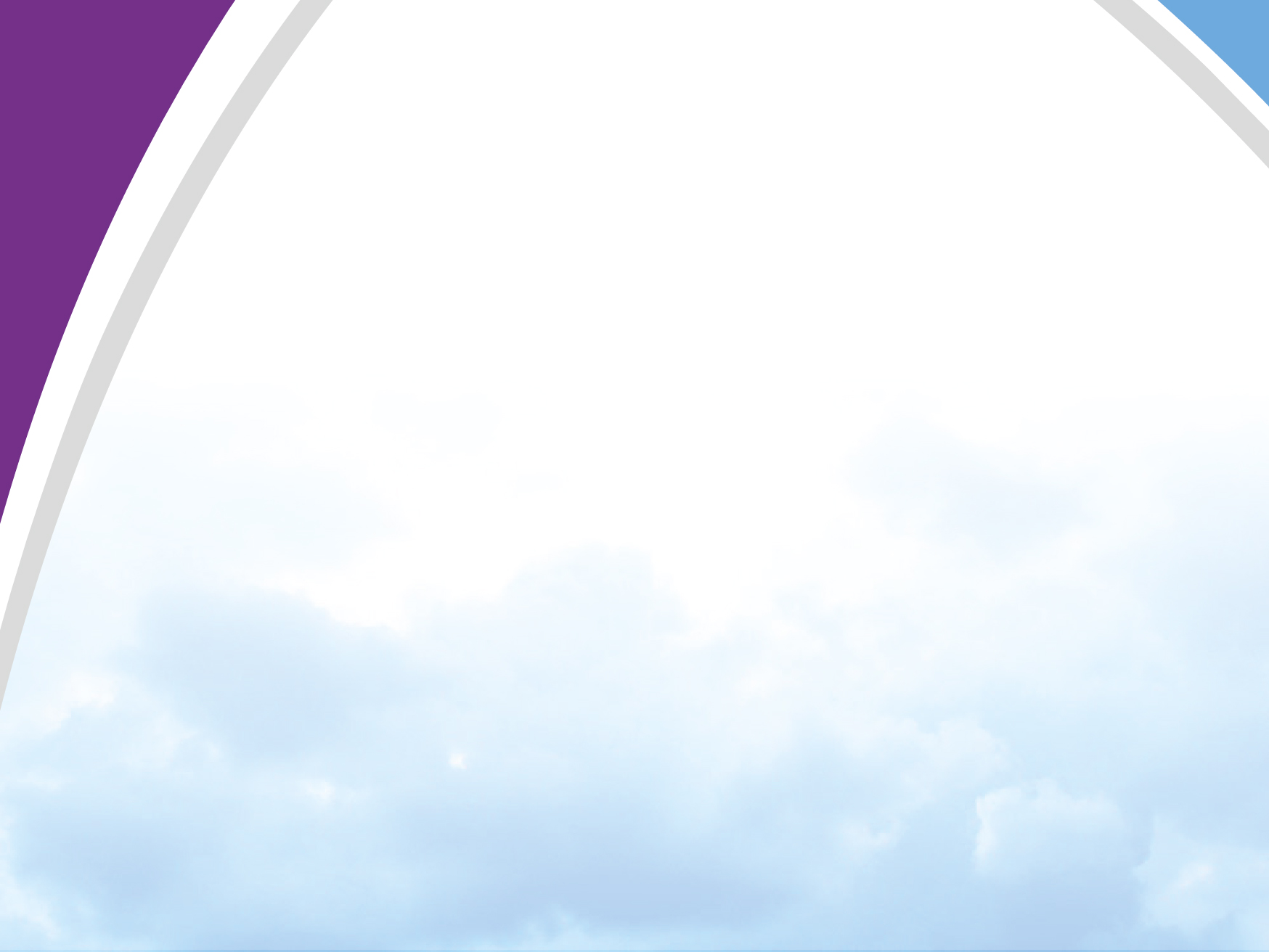 Vie chrétienne liturgique et sacramentelle
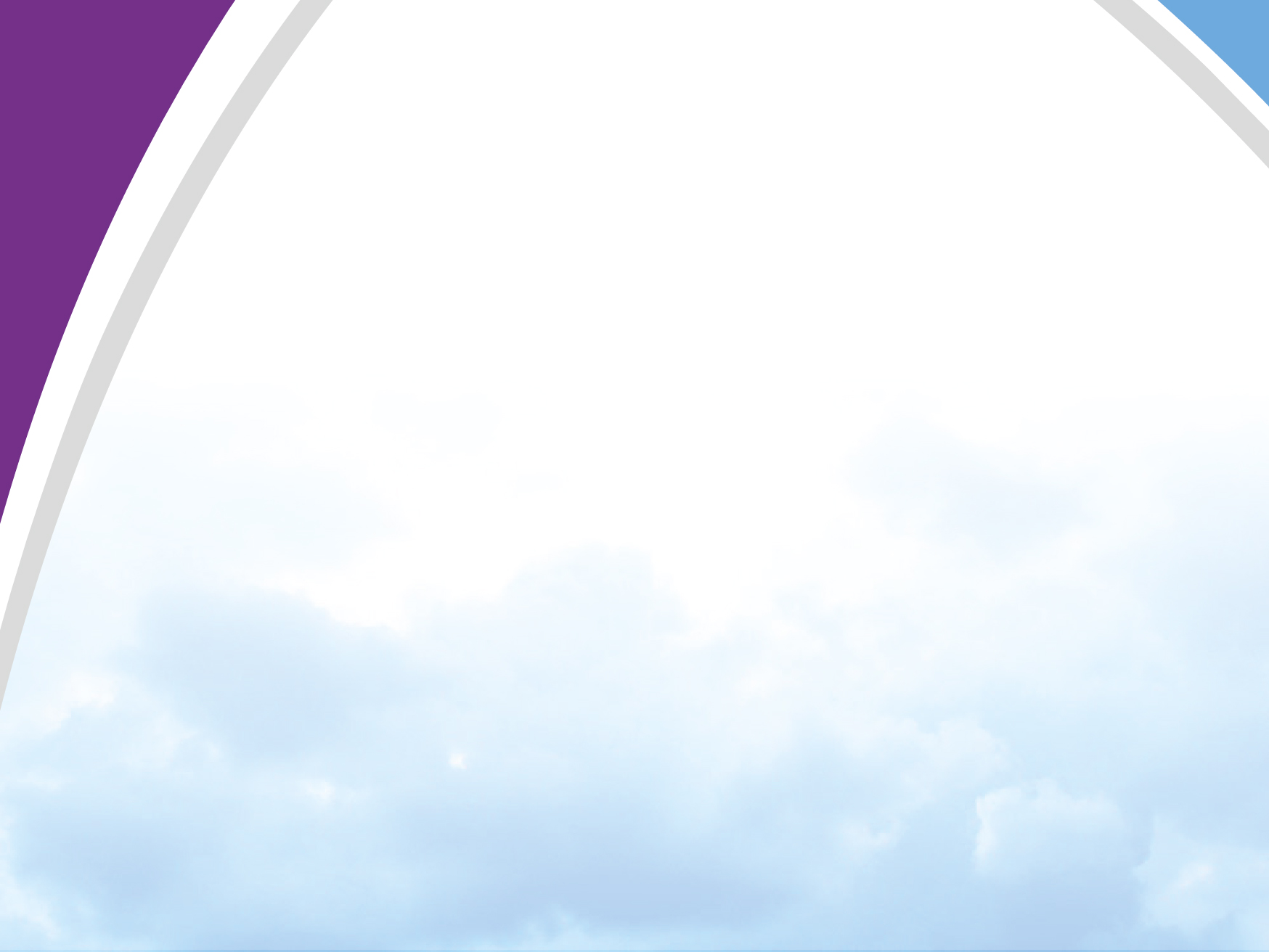 Vie chrétienne liturgique et sacramentelle
*Institut de la statistique du Québec
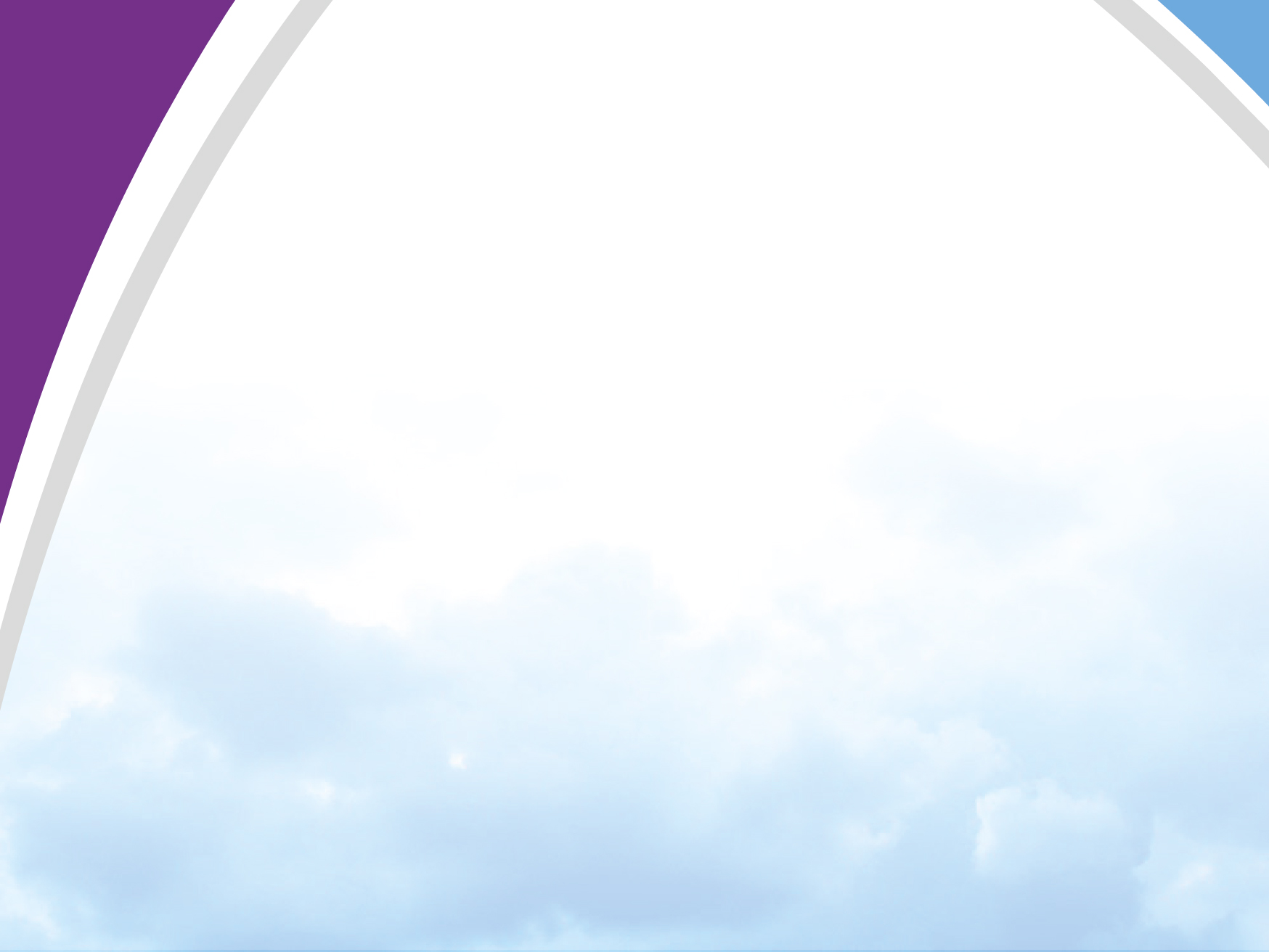 Vie chrétienne liturgique et sacramentelle
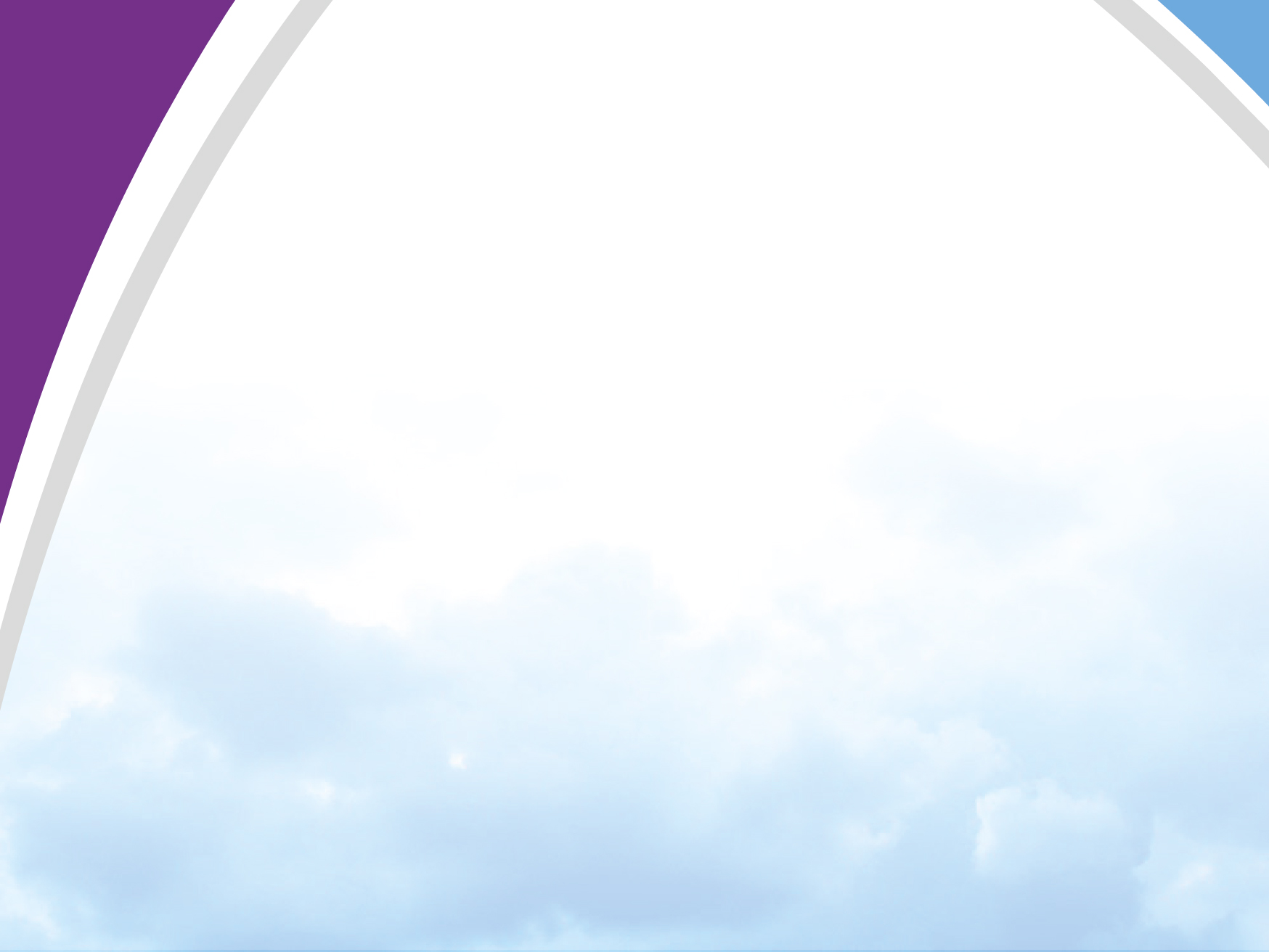 Catéchèse
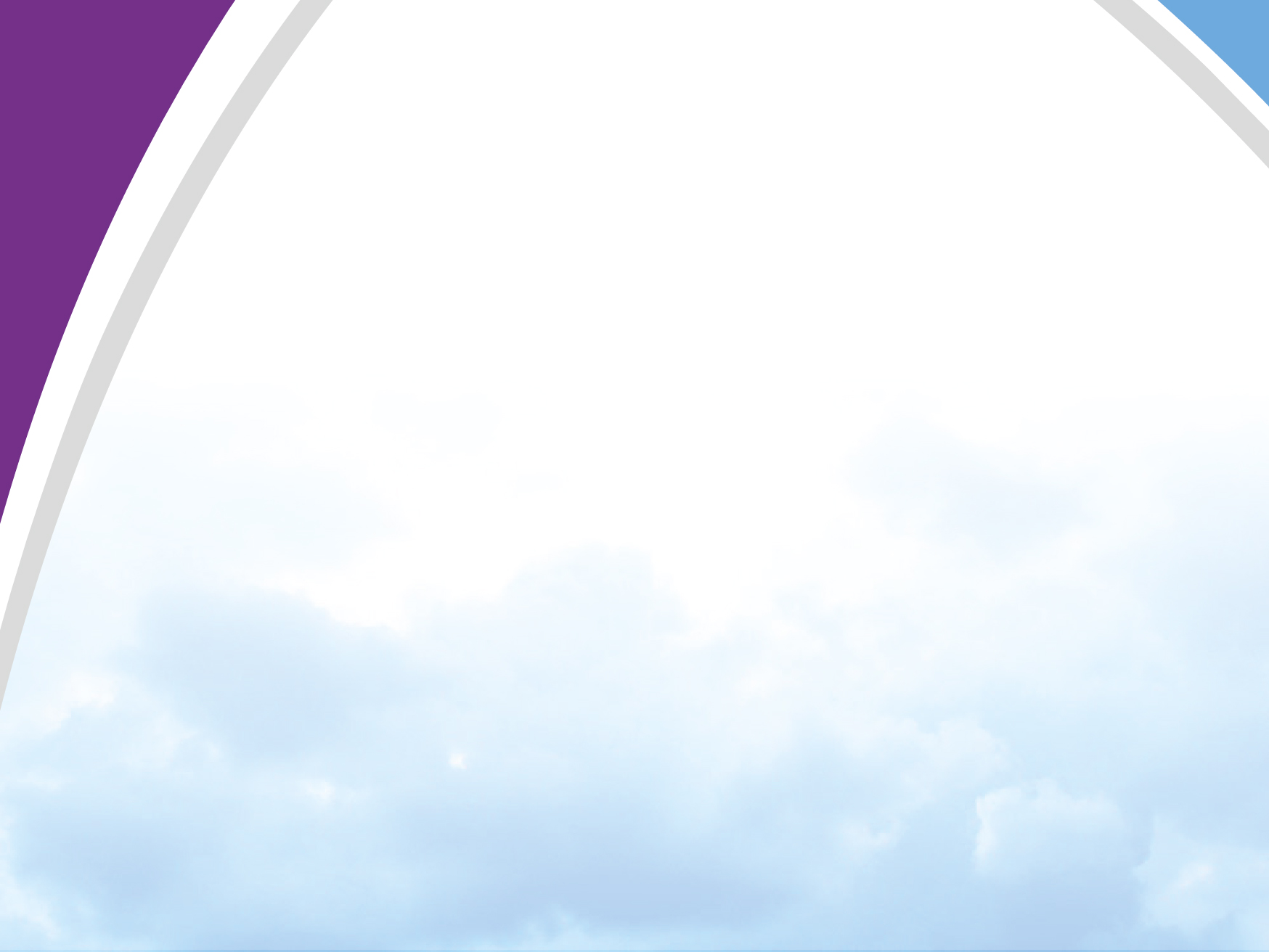 Ministère et vie du clergé
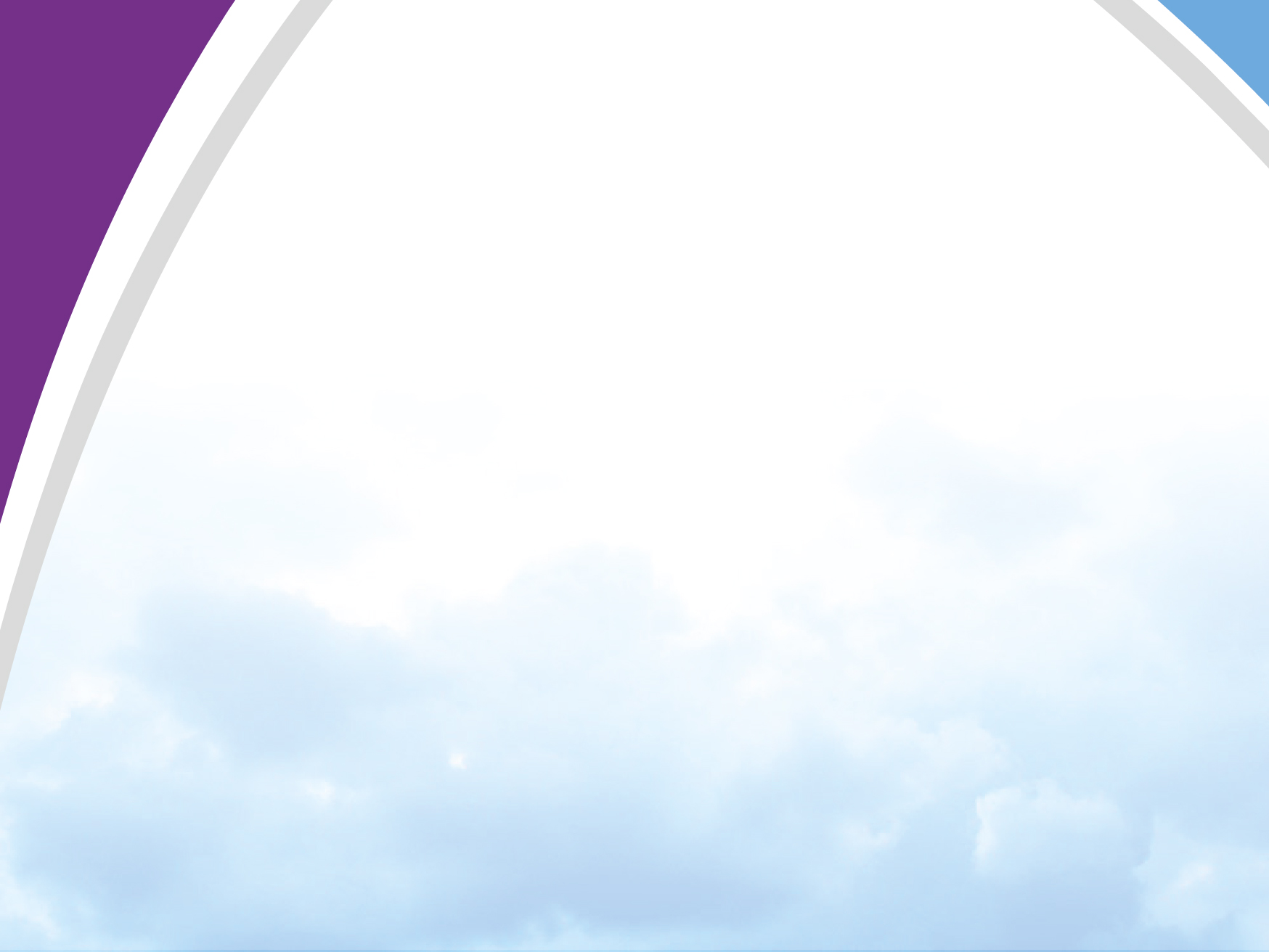 Ministère et vie du clergé
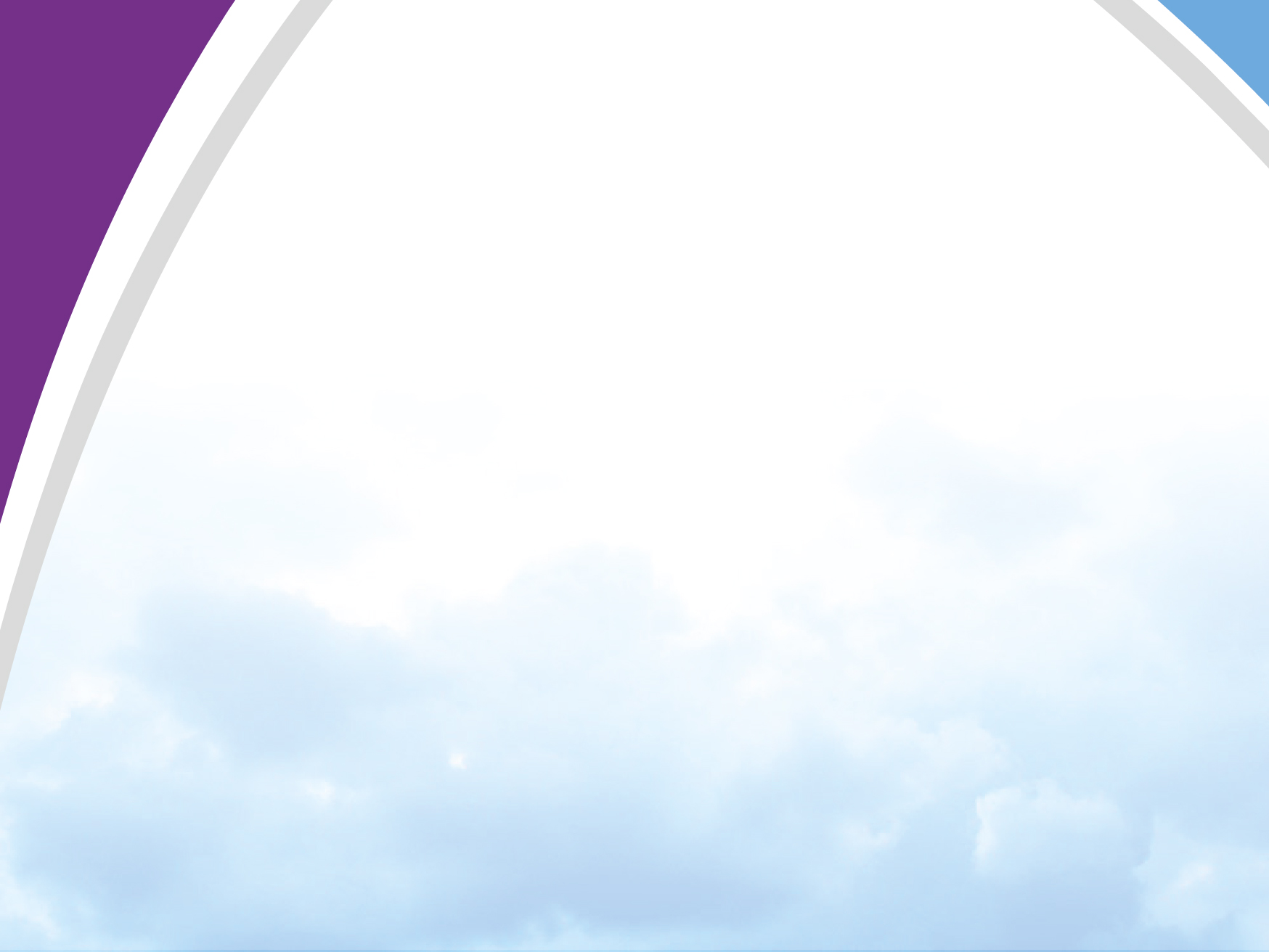 Instituts de vie consacrée
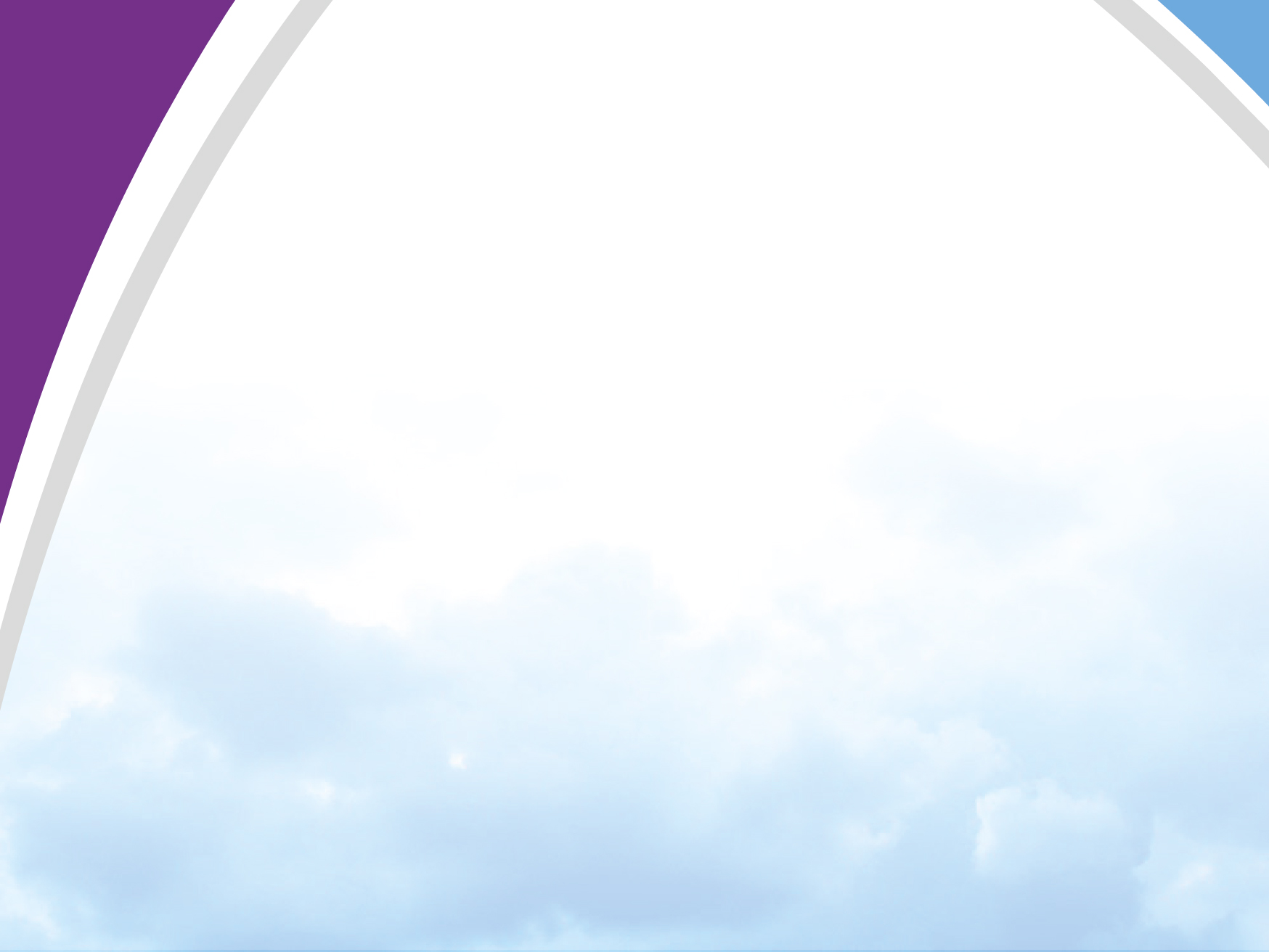 Instituts de vie consacrée
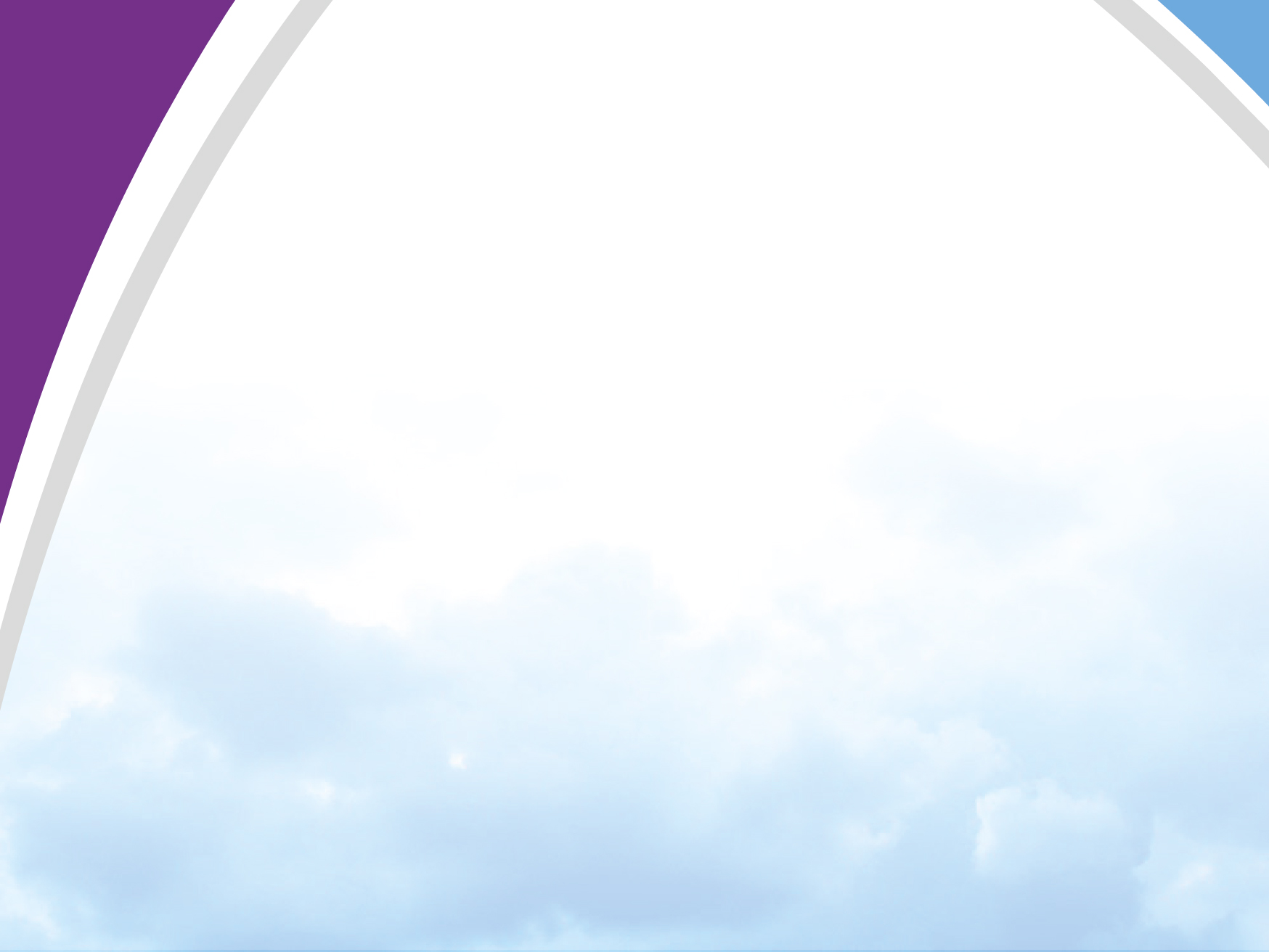 Pastorale de la famille
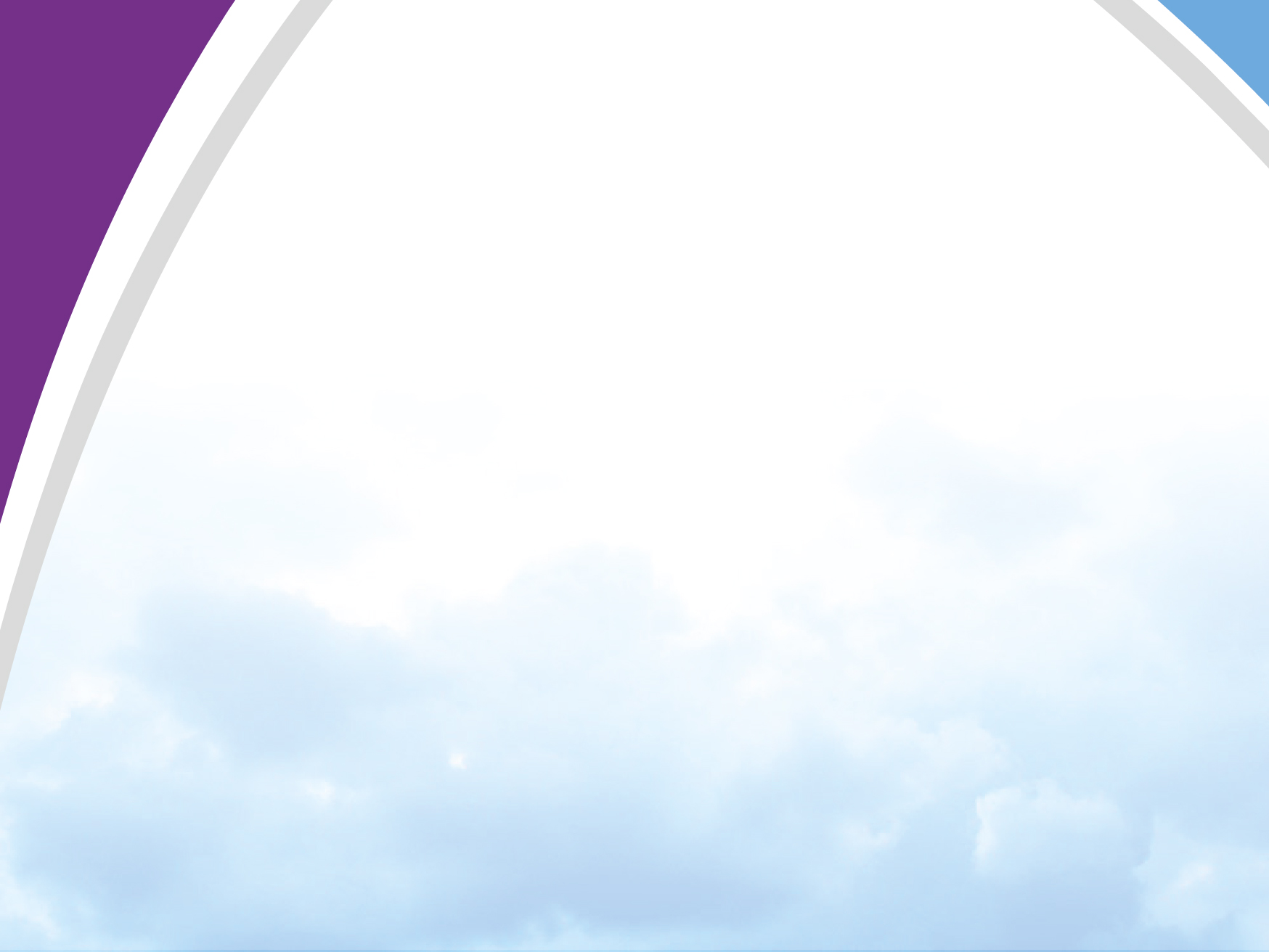 Pastorale de la famille
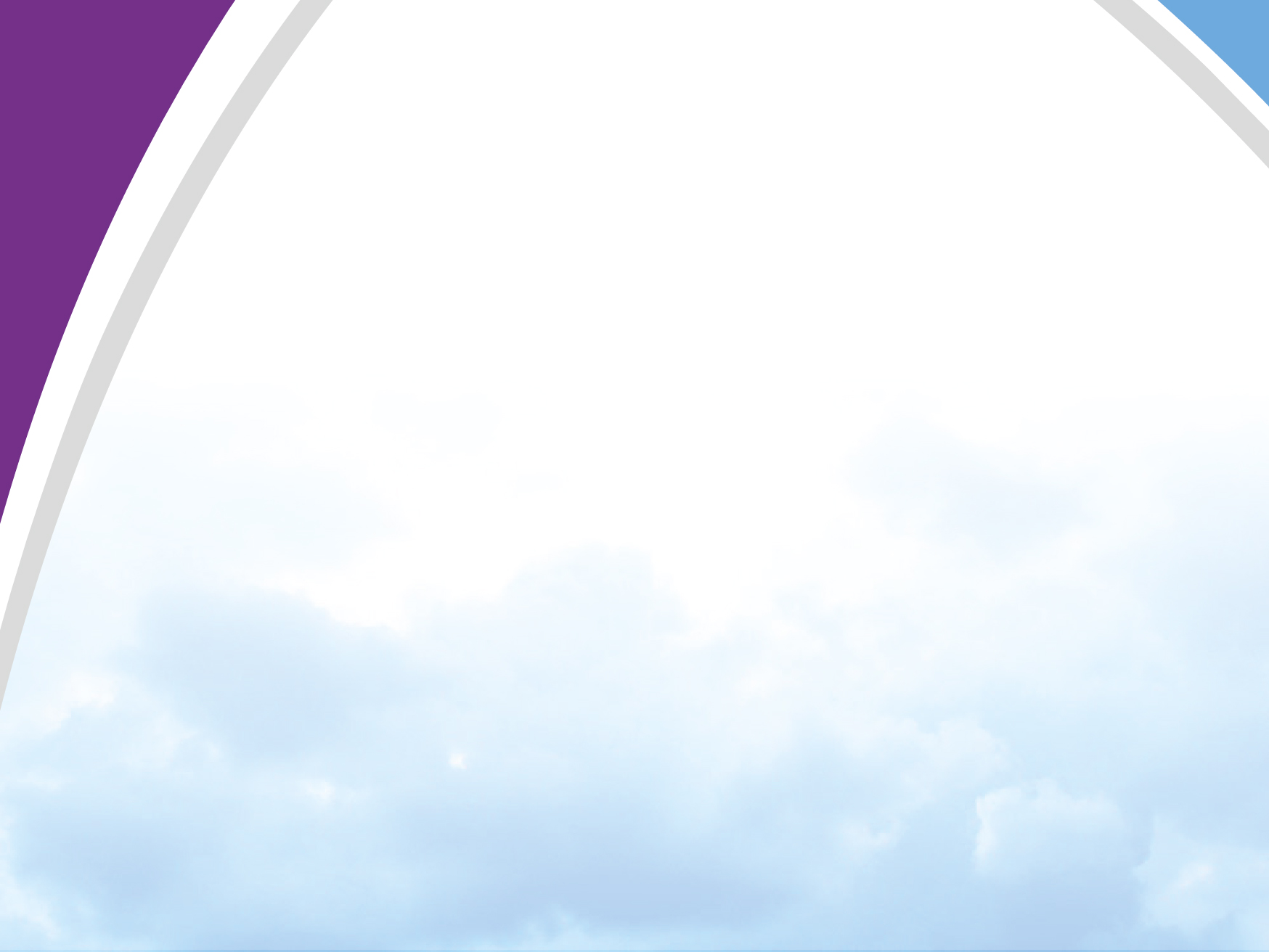 SITUATION ÉCONOMIQUE
 DU DIOCÈSE
Sources financières des paroisses et dessertes
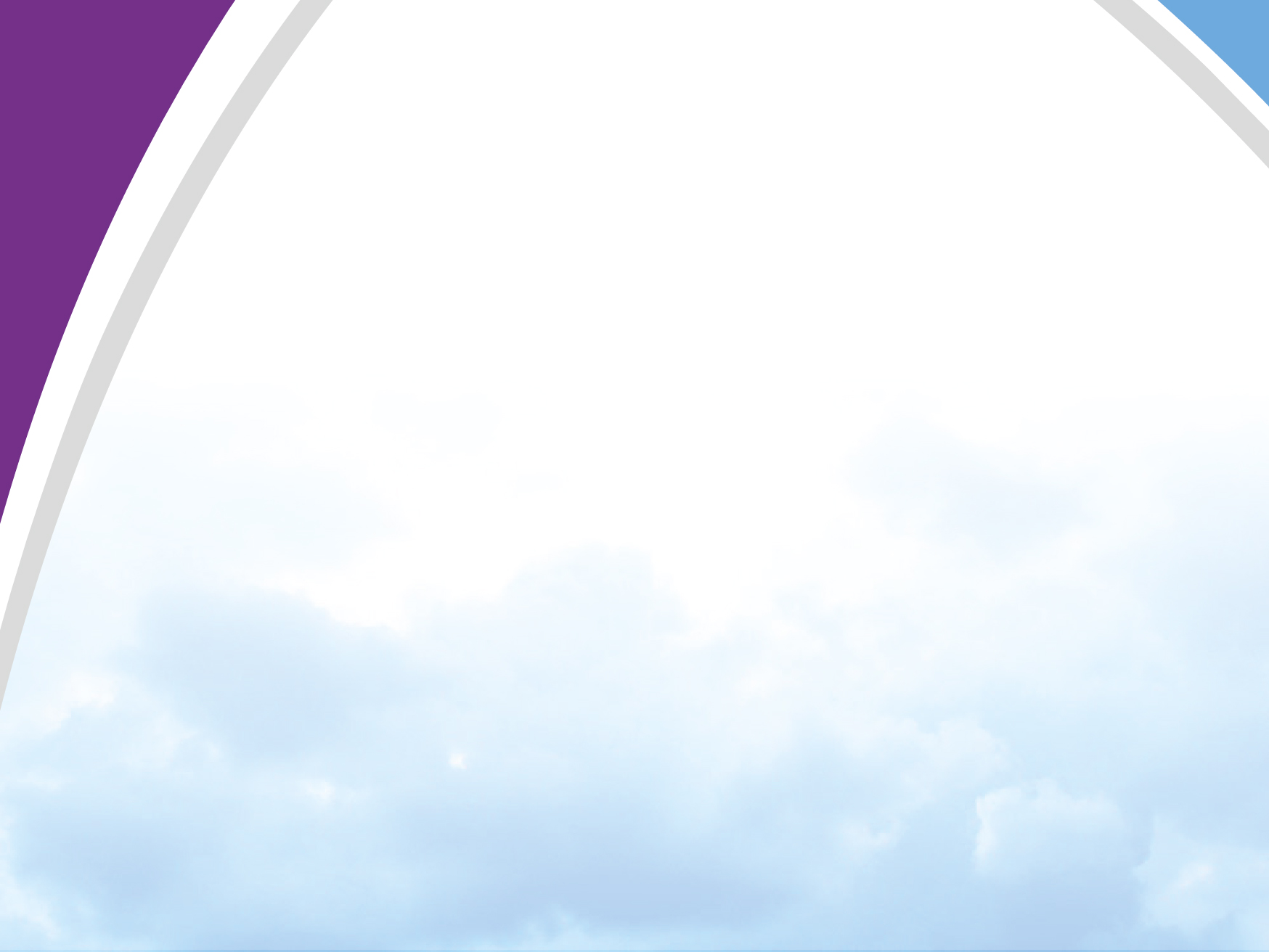 Rapport de l’Assemblée des évêques catholiques du Québec (AÉCQ)
Rapport préparé par l’AÉCQ et présenté à Sa sainteté le pape François lors de la visite Ad limina;

Lien entre le rapport et le tournant missionnaire évoqué par le pape François dans La joie de l’Évangile;
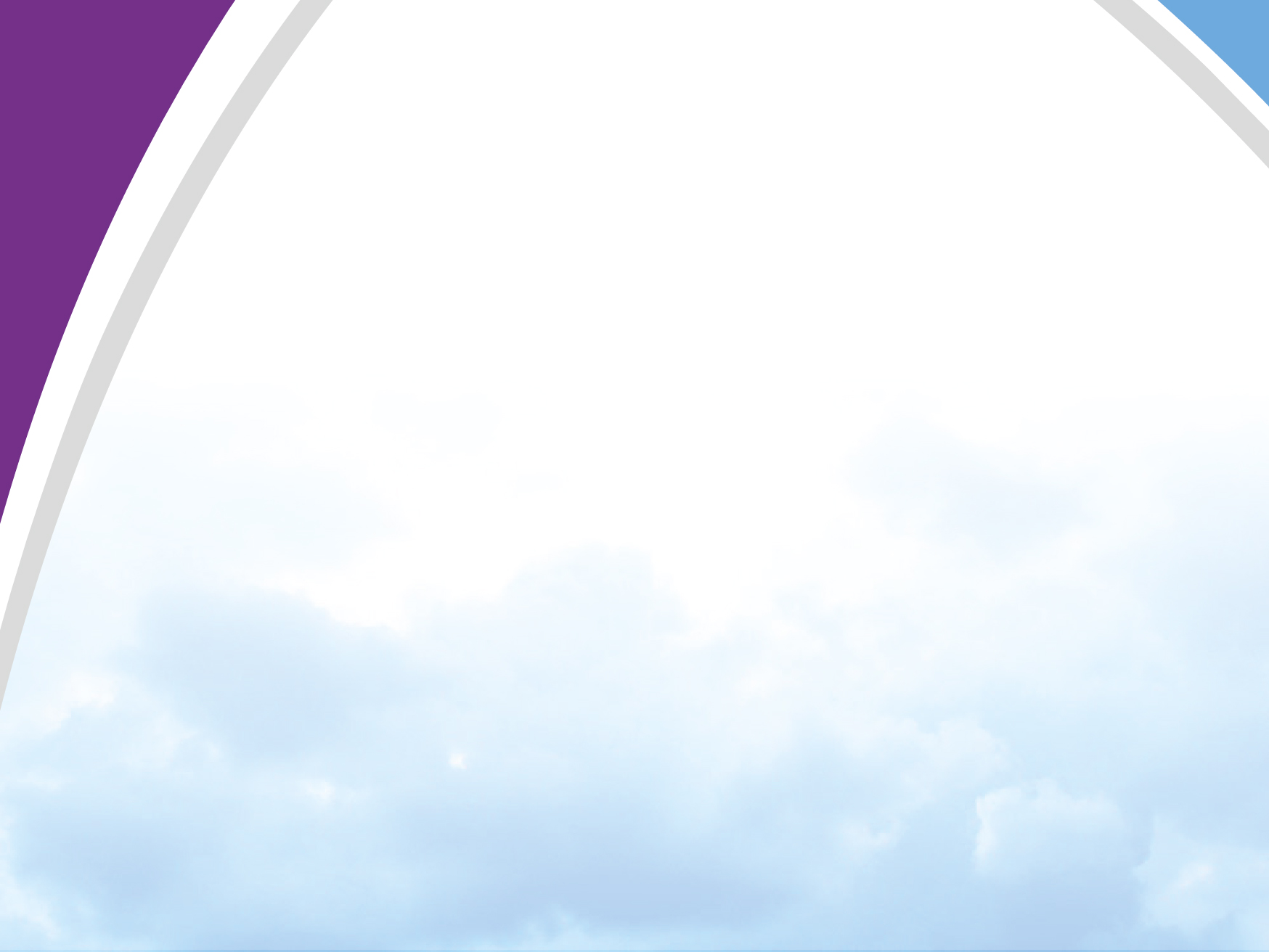 Rapport de l’Assemblé des évêques catholiques du Québec (AÉCQ)
La question qui sous-tend le rapport :
Tout en étant pasteurs pour le petit nombre – ce « petit troupeau » qui demeure attaché à l’Église d’une façon ou d’une autre, comment être à la fois apôtres et missionnaires dans ce Québec devenu sécularisé, diversifié, pluriel et pluraliste, qui a pour une bonne part rompu ses liens avec la tradition et l’héritage catholiques, qui cherche et choisit ses repères ailleurs que dans l’Évangile et pour qui la parole de l’Église est discréditée tant par les terribles scandales de nature sexuelle que par des enseignements qui lui paraissent dépassés, déconnectés et rétrogrades?
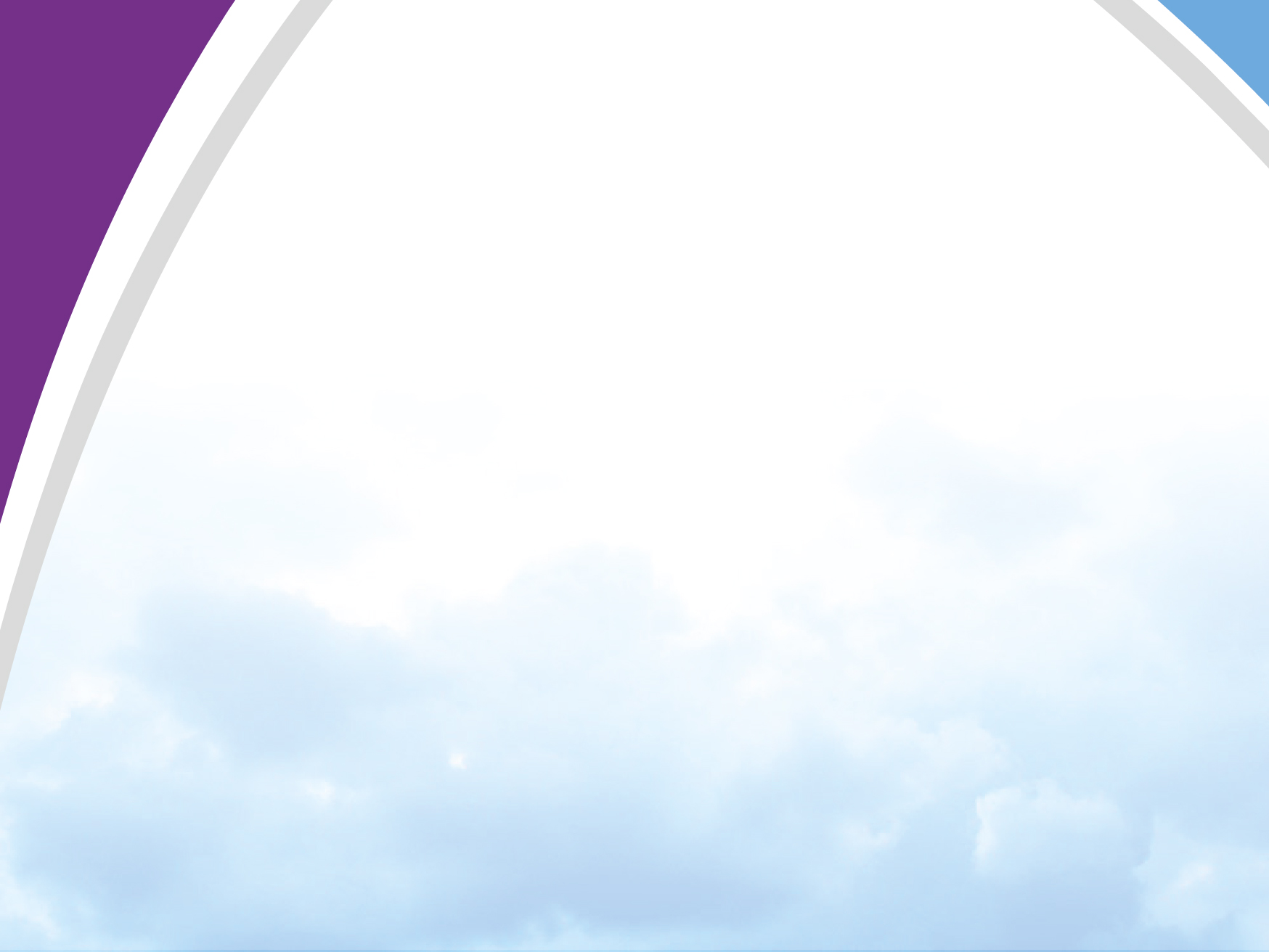 Rapport de l’AÉCQ
Le contexte québécois dans lequel s’ancre le tournant missionnaire
Le nouveau pluralisme québécois
La forme nouvelle de la quête de sens et de bonheur
Les signes d’espérances
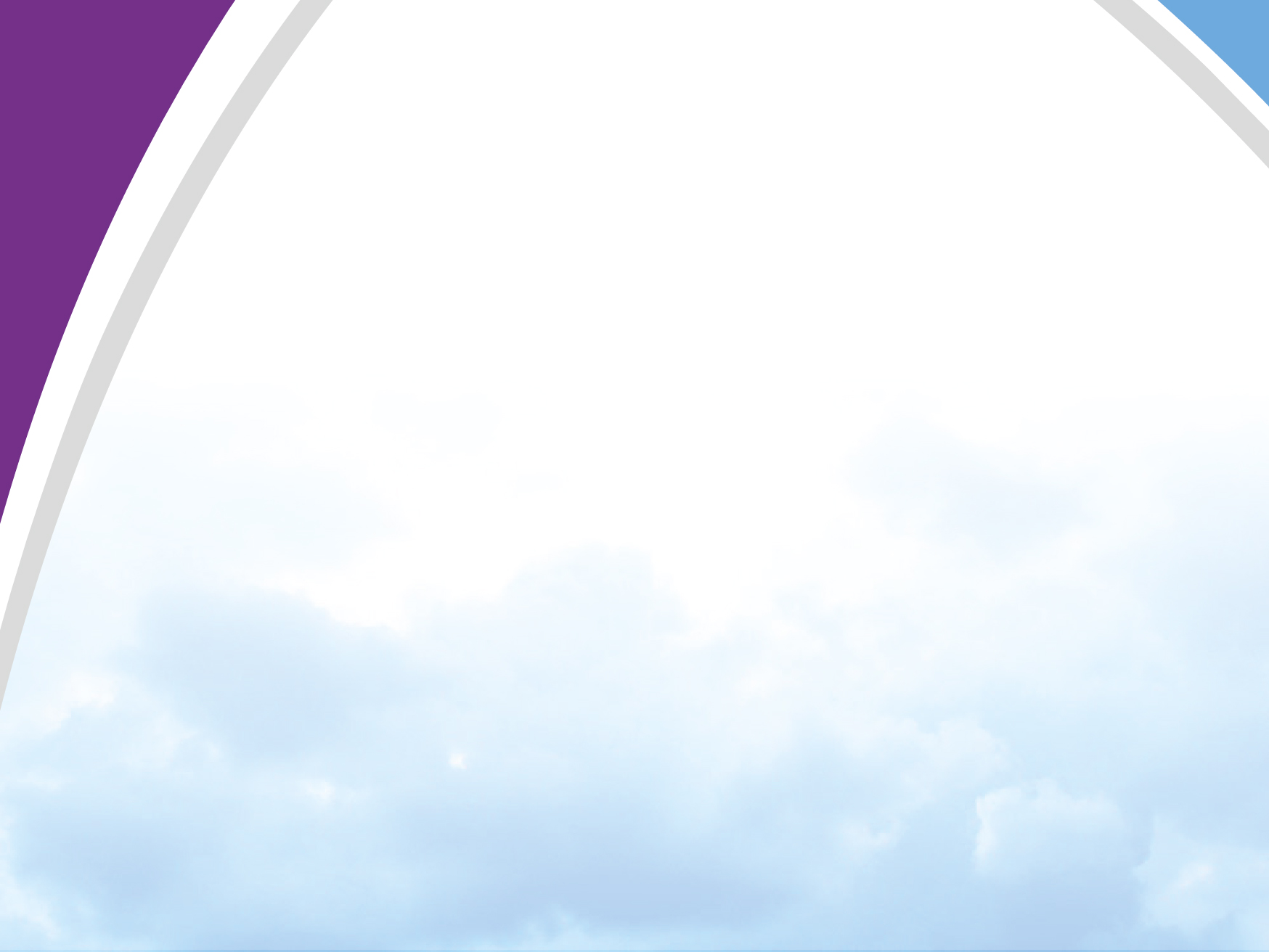 Rapport de l’AÉCQ
Le nouveau pluralisme québécois
Le mouvement de déconfessionnalisation
Le courant de sécularisation
Un pluralisme intergénérationnel
Un catholicisme aux multiples accents
La pluralité des modèles de familles
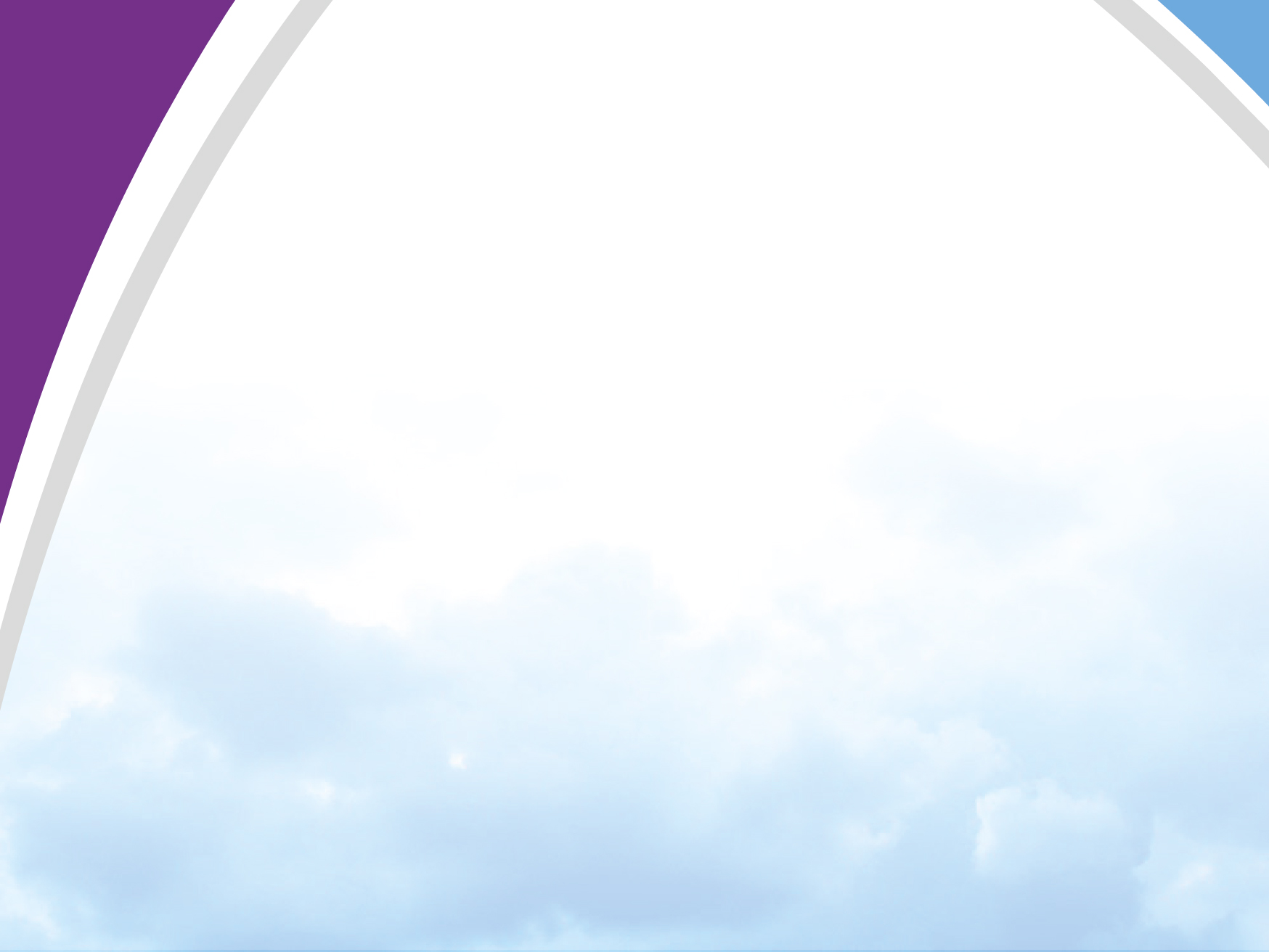 Rapport de l’AÉCQ
Le nouveau pluralisme québécois
Un système scolaire qui fait place à la diversité religieuse
L’opposition à la religion
Un Québec à l’image de la diversité de ses régions
Un point tournant dans l’histoire de la société québécoise
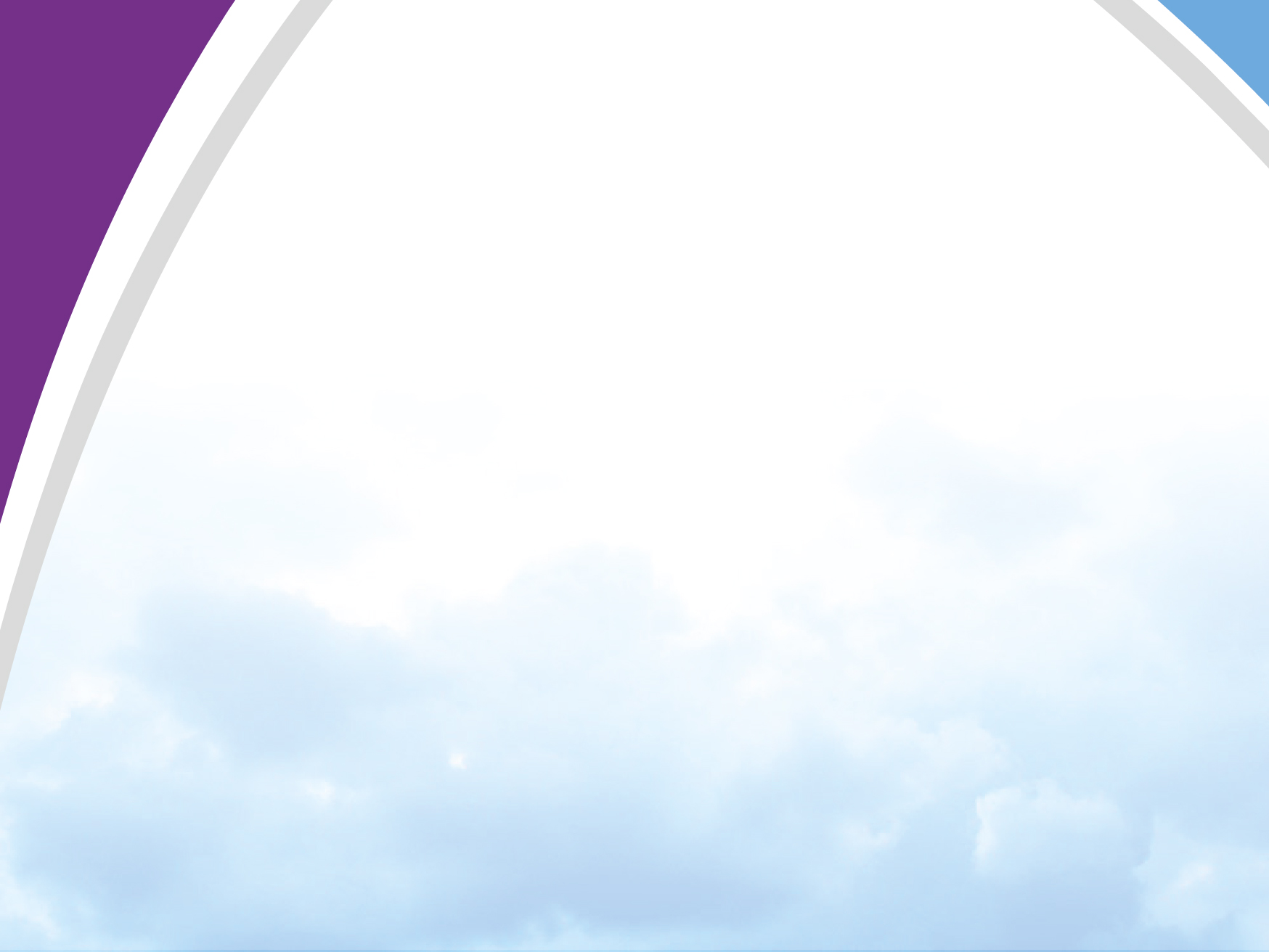 Rapport de l’AÉCQ
Une forme nouvelle de la quête de sens et de bonheur
Un mal de vivre…dans un pays où il fait bon vivre
Un Québec qui se veut ouvert, tolérant, compatissant et progressiste
Devant le scandale de la souffrance
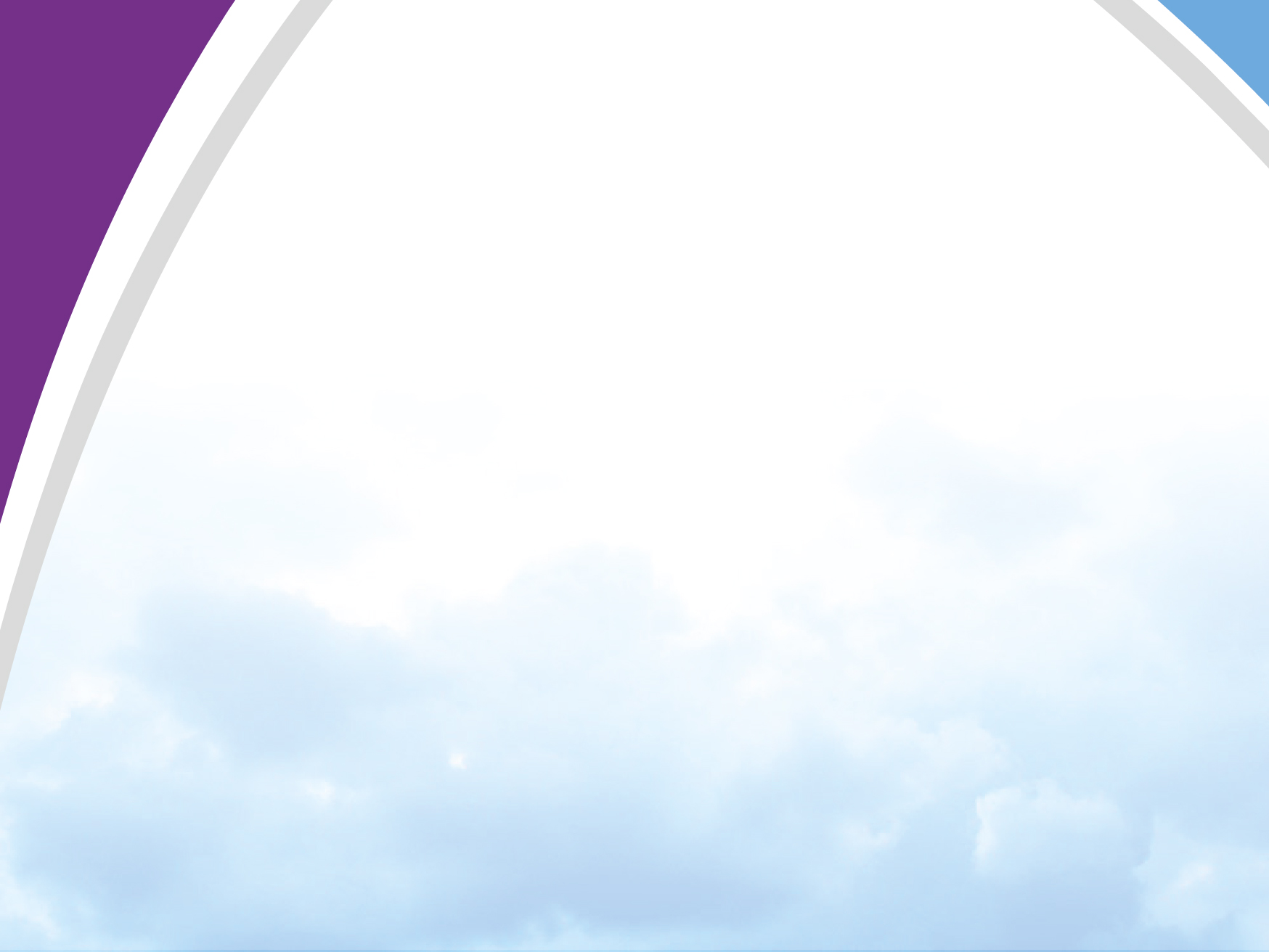 Rapport de l’AÉCQ
Une forme nouvelle de la quête de senset de bonheur
Quelle Bonne Nouvelle à proposer à ce nouveau Québec?
Partager le trésor
Notre Assemblée, ses conseils et son secrétaire général
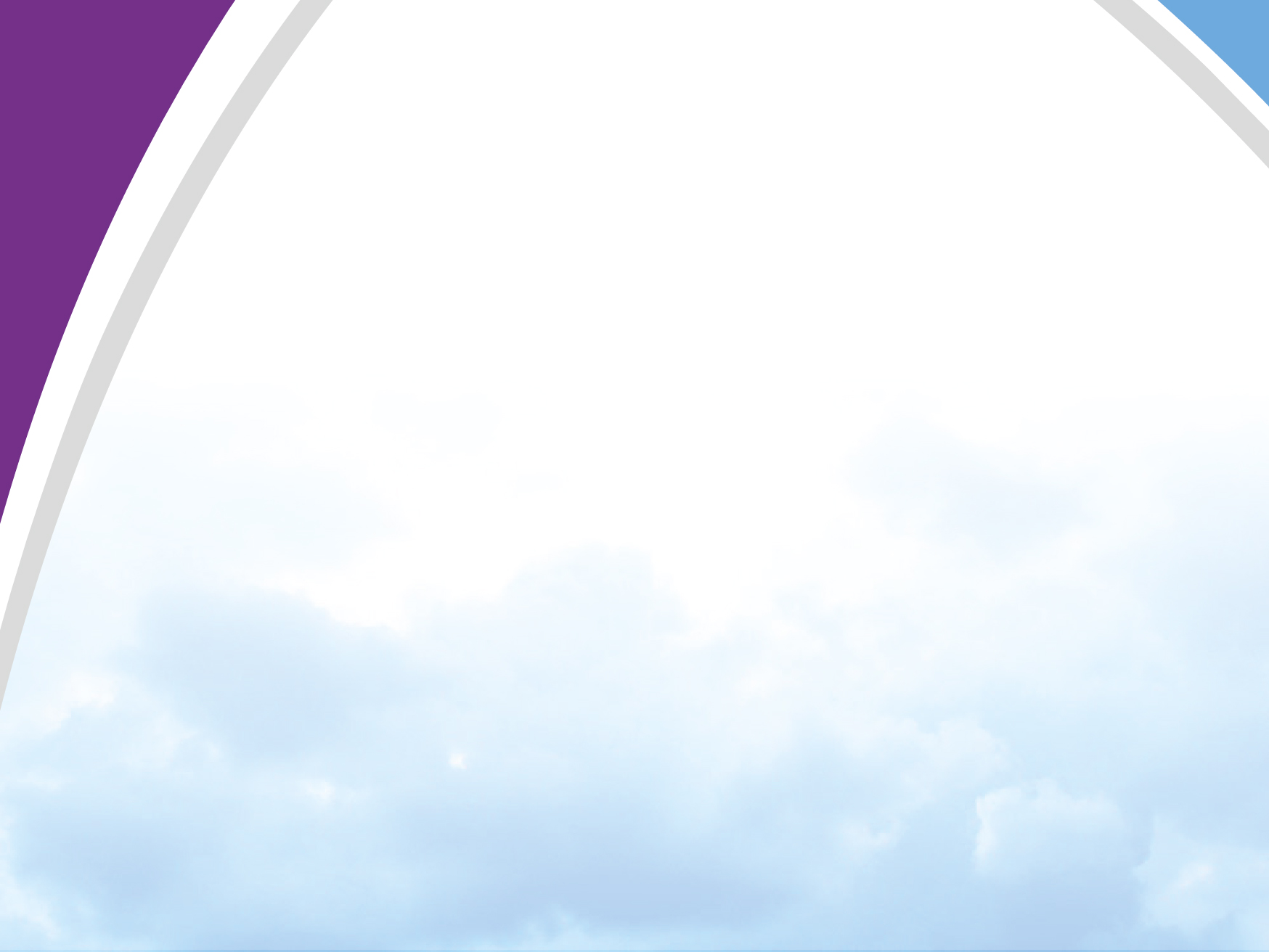 Rapport de l’AÉCQ
Les signes d’espérance
« La semence germe et grandit, il ne sait comment. »
L’amour fait tourner le monde
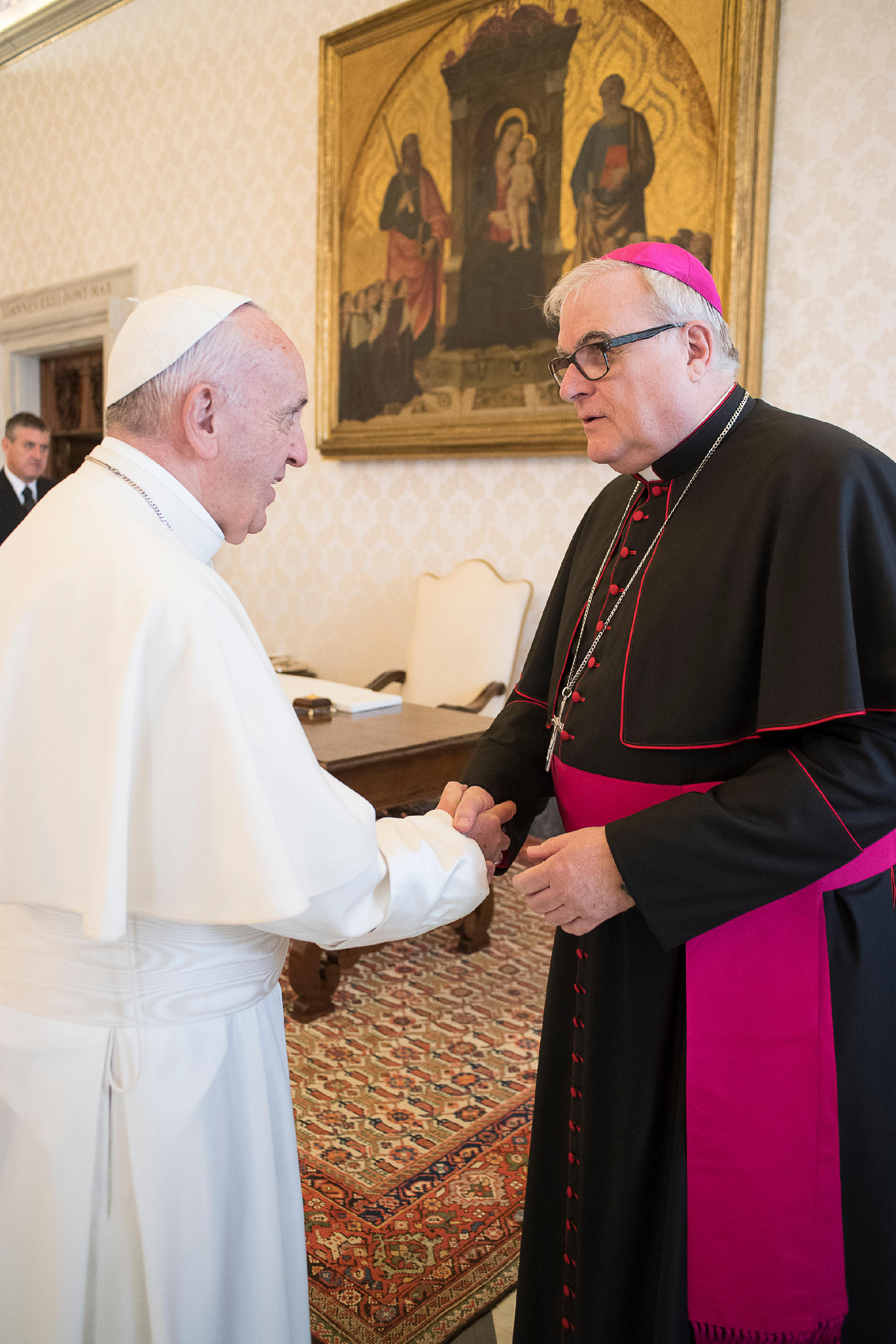 Visite
Ad limina
2017
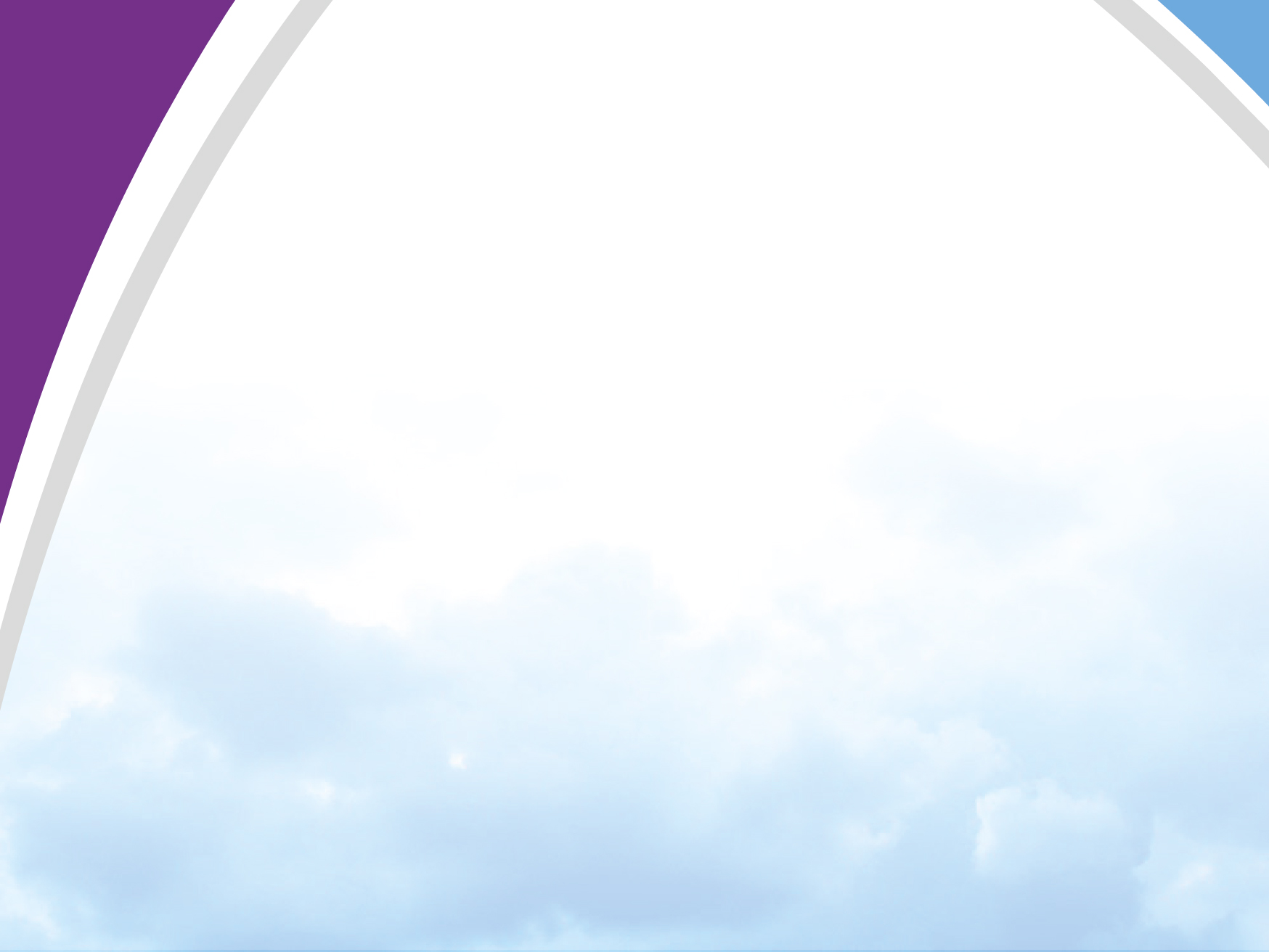 Les nouvelles orientations diocésaines
Ses origines
Les trois orientations diocésaines
Le projet pastoral
Les aménagements possibles, voire nécessaires
Les tâches du Secteur pastoral
La visite des Équipes pastorales
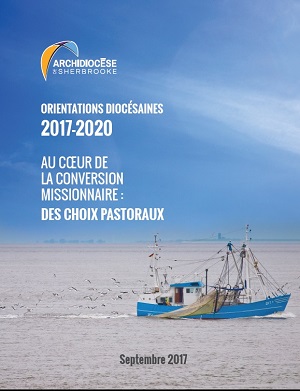 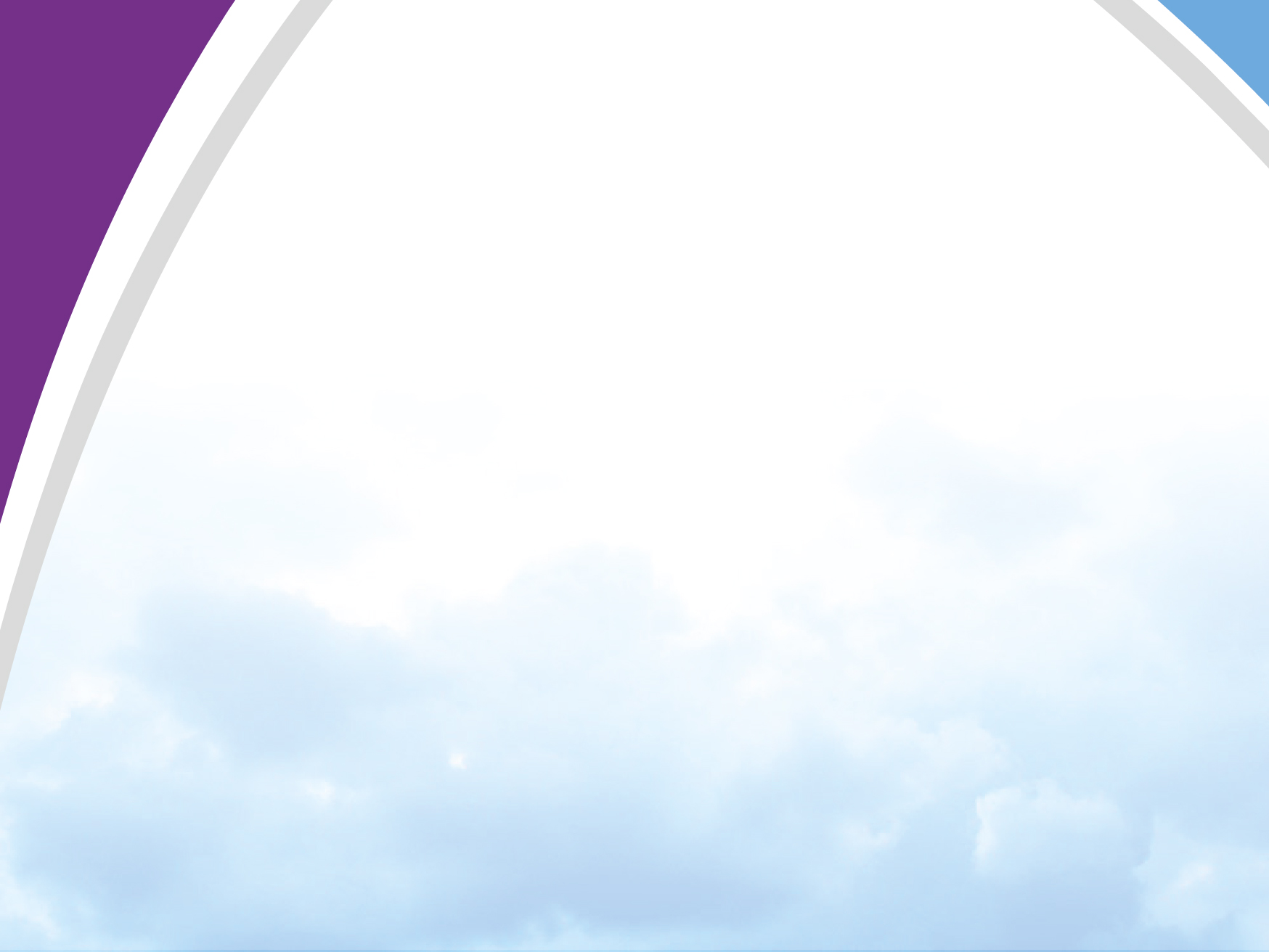 Ses origines
Processus de consultations au sein de l’Archidiocèse
Le tournant missionnaire des communautés chrétiennes (AÉCQ)
La dynamique missionnaire de la paroisse d’aujourd’hui (CECC)
La joie de la l’Évangile (pape François)
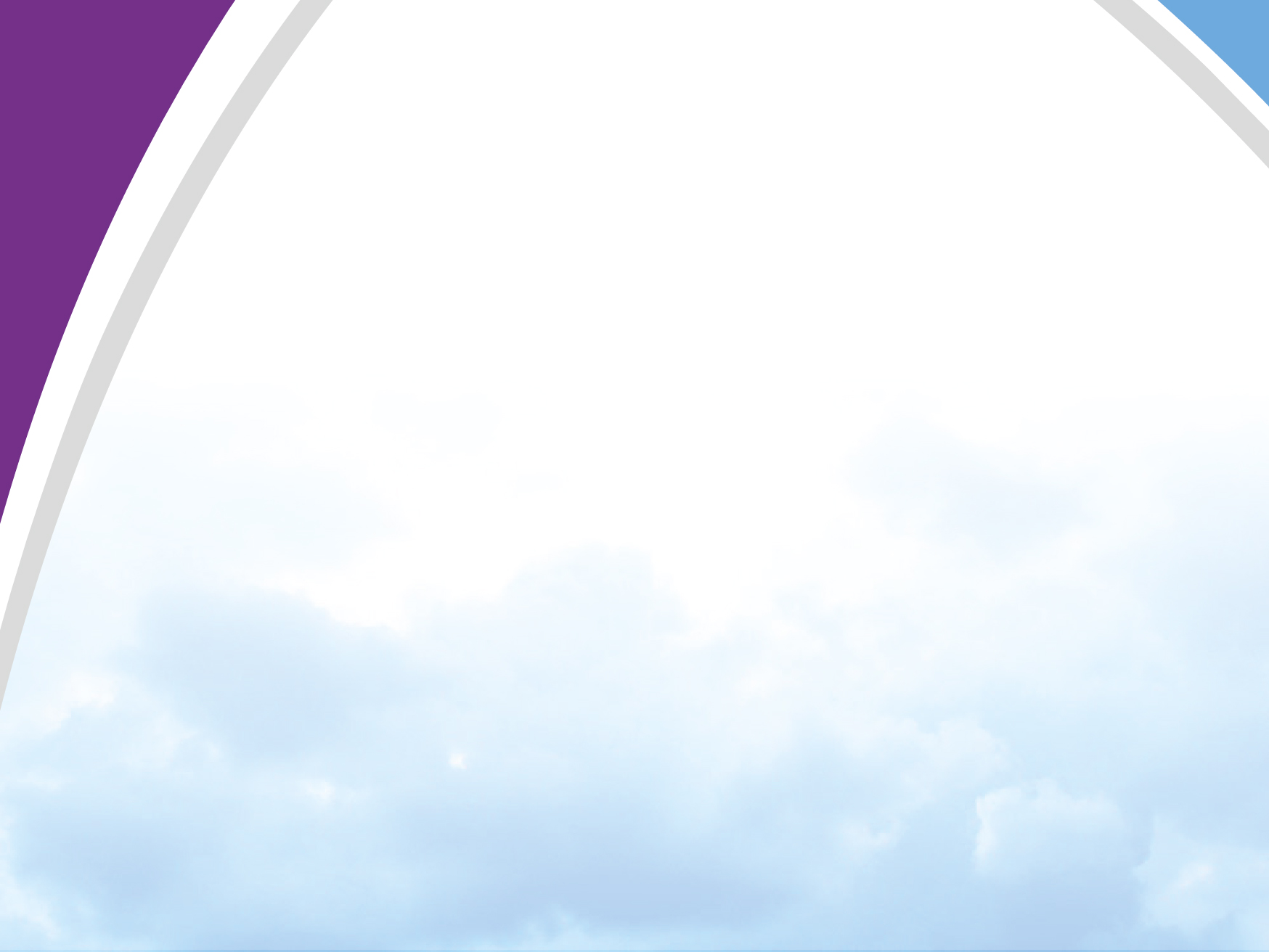 Trois orientations diocésaines
L’Église de Sherbrooke s’engage dans le service des personnes dans le besoin.

L’Église de Sherbrooke cherche à répondre à la quête de sens de nos contemporains.

L’Église de Sherbrooke ouvre des chemins avec les jeunes.
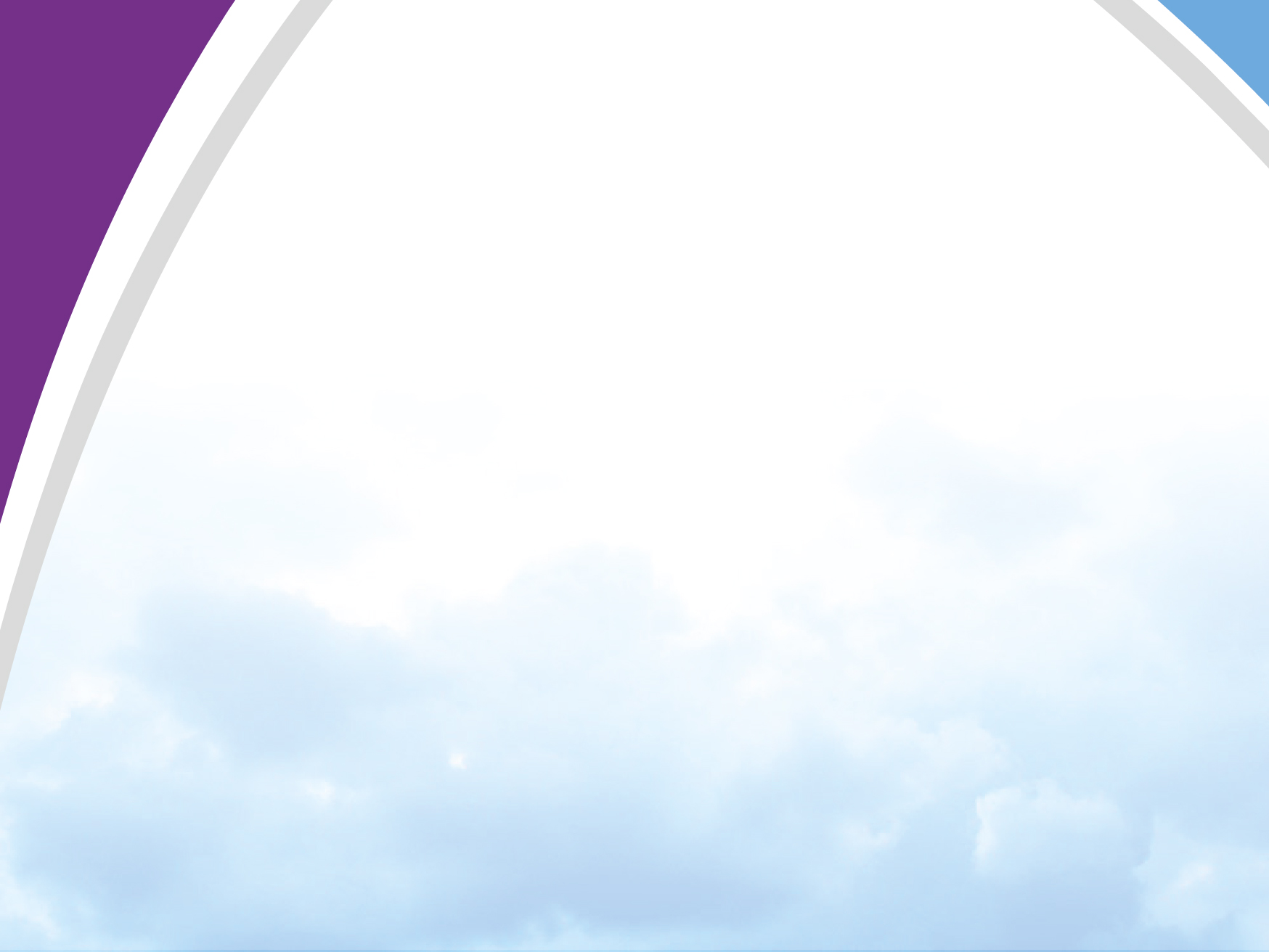 Le projet pastoral
Se donner rapidement un projet pastoral :

Les Équipes pastorales en collaboration avec les autres comités;

Les fidèles intéressés.

Définir un projet novateur et missionnaire
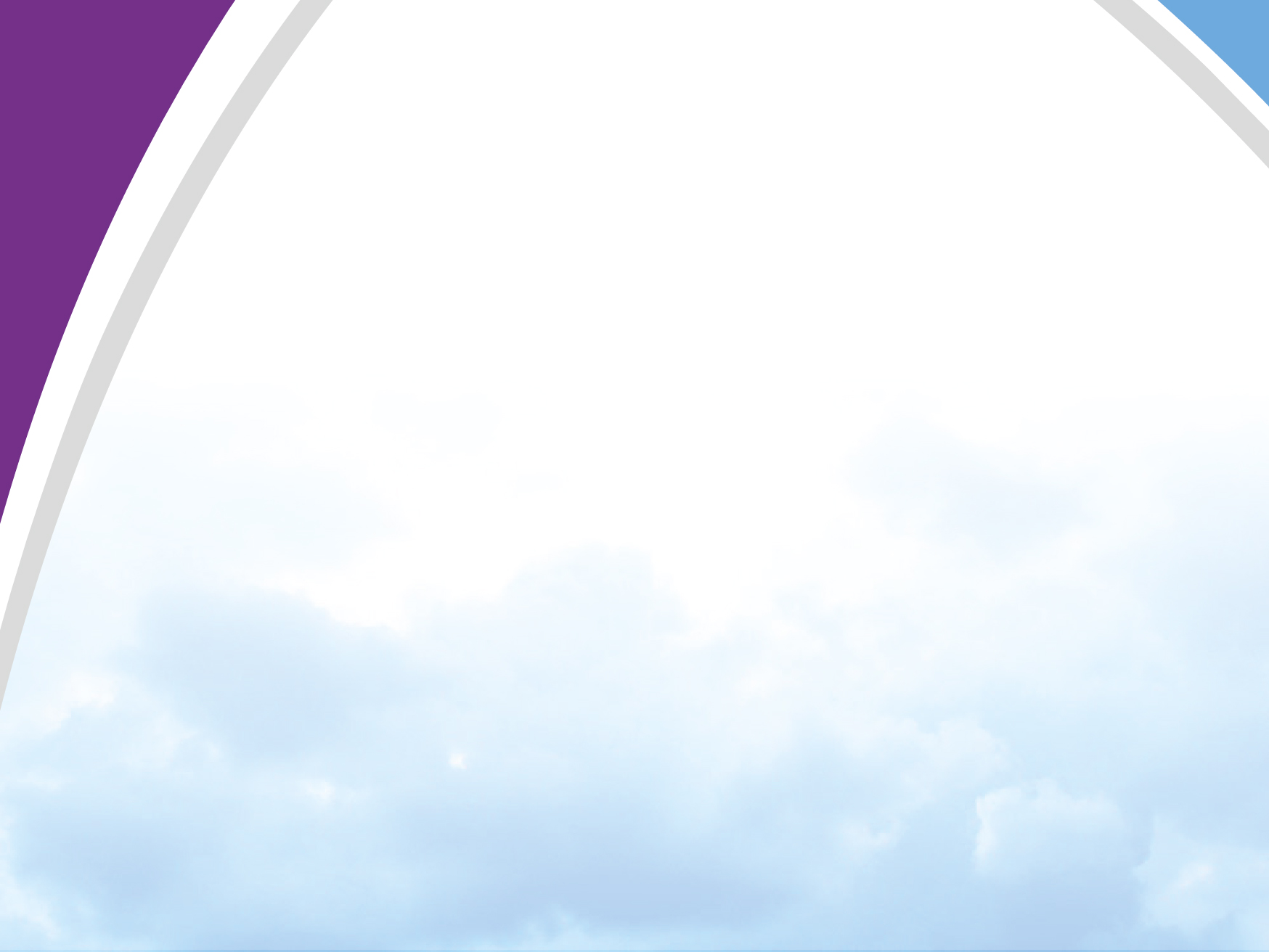 Le projet pastoral
Guide du projet pastoral :

Bref portrait du milieu et les besoins pastoraux perçus
Comment les orientations trouveront-elles écho dans notre milieu?
Plan d’action : actions à mener; l’échéancier et les responsables concernés; les moyens

But : se donner un élan missionnaire

Surgissement des approches concrètes et nouvelles d’être missionnaire aujourd’hui.
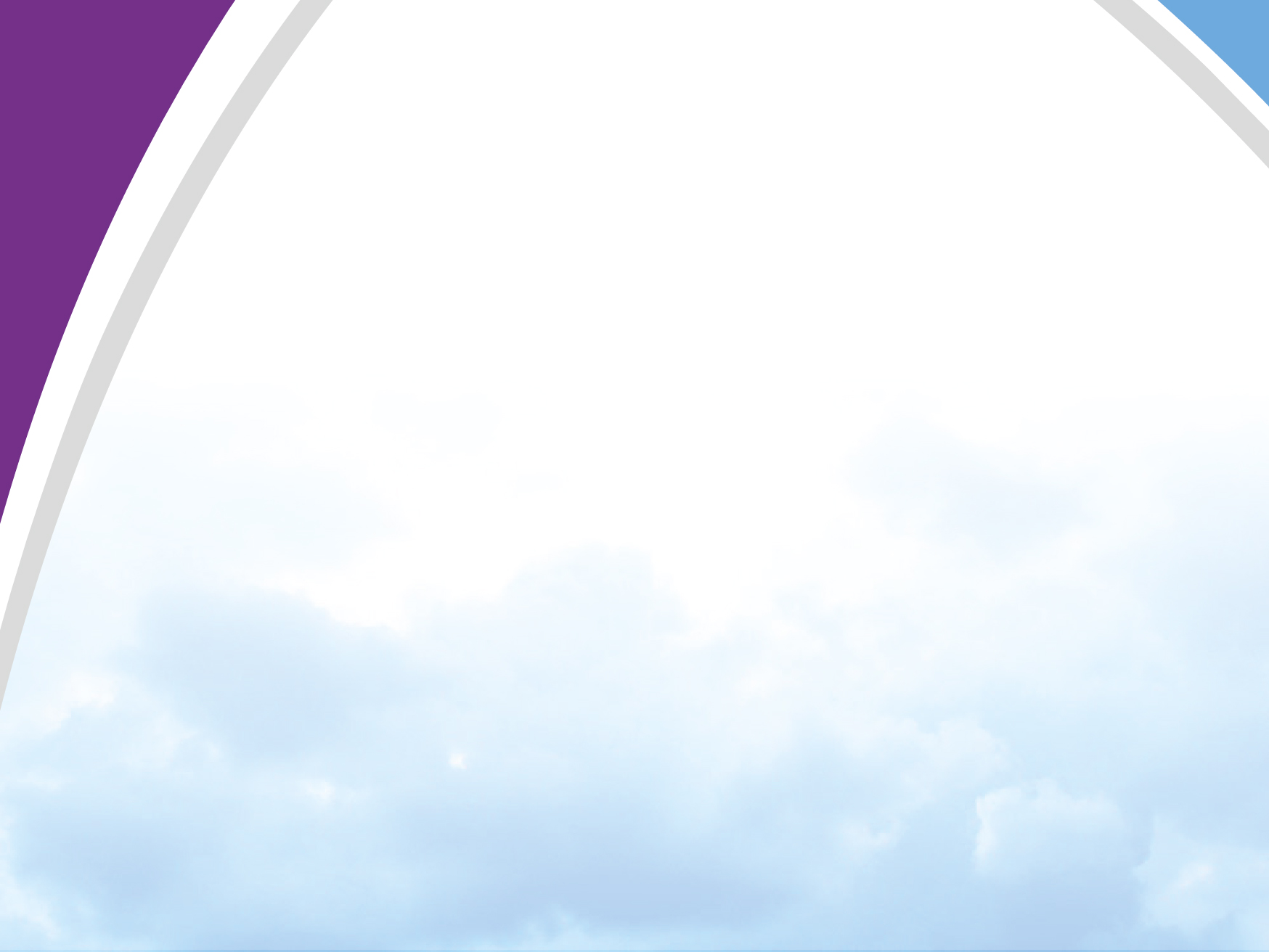 Les aménagements possibles et nécessaires
Le soutien des personnes dans leur mission :

Développer un leadership d’espérance;

Adopter une gouvernance participative;

Interpeller, former, accompagner et soutenir l’engagement baptismal.
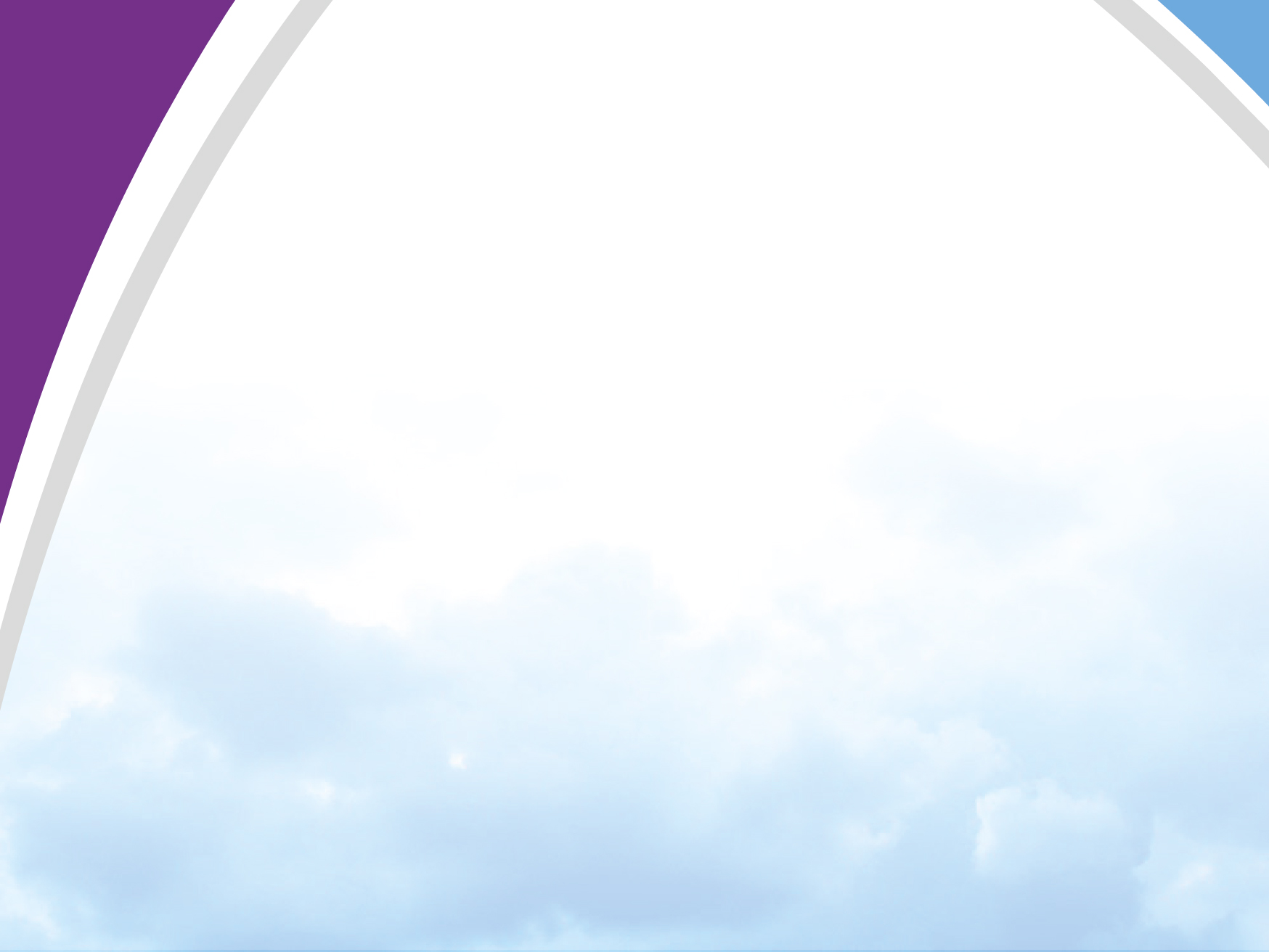 Les aménagements possibles et nécessaires
Assurer le financement de la mission pastorale :

Réfléchir au besoin en églises et en bâtiments;

Préserver un investissement significatif dans les dépenses salariales pour la pastorale;

Diversifier des sources de financement pour les activités ecclésiales.
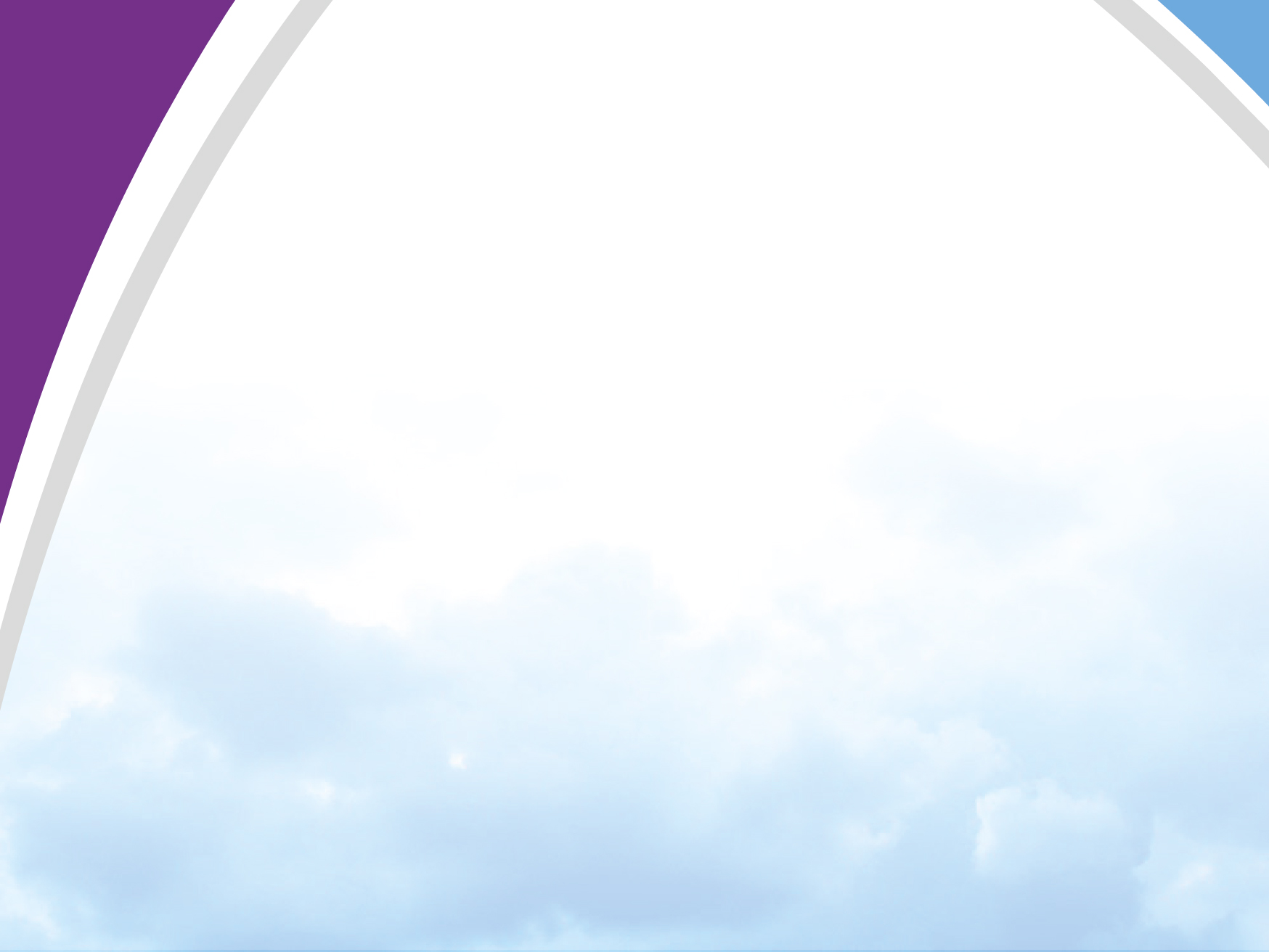 Les tâches du Secteur pastoral
L’équipe de soutien aux ressources pastorales

L’équipe de soutien aux fabriques

Communications
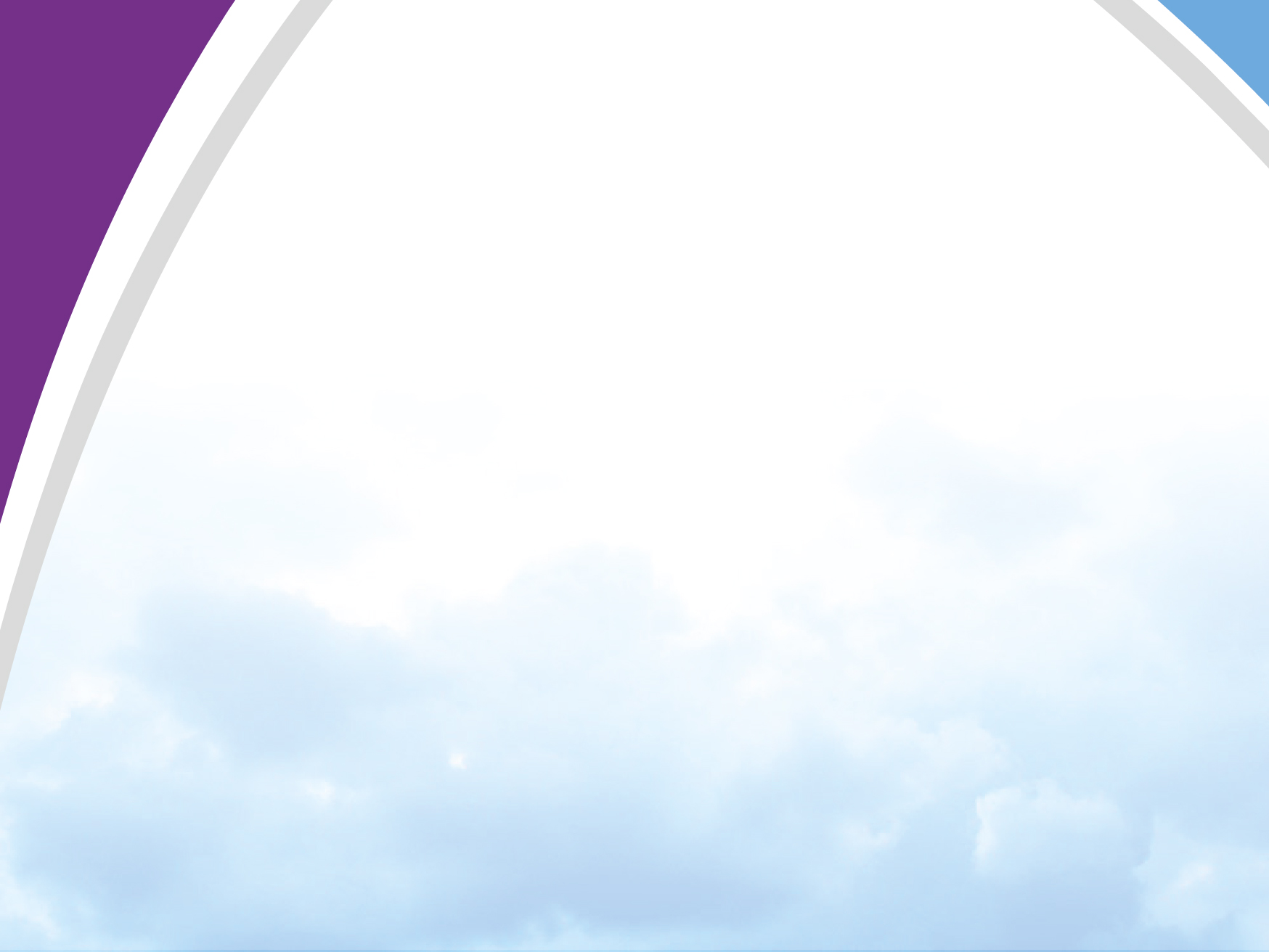 La prière d’envoi
Père très saint, pour continuer à construire le Royaume inauguré par ton Fils, renouvelle le don de ton Esprit sur l’Église de Sherbrooke. 
Qu’il parle aujourd’hui par la bouche de personnes que tu envoies, 
Qu’il ouvre l’oreille de celles et ceux qui écoutent ta parole, 
Qu’il guérisse par la main de tes disciples, 
Qu’il emplisse de joie le coeur des fidèles, 
Qu’il rassure celles et ceux qui doutent, 
Qu’il touche les gens qui ne croient pas, 
Qu’il accueille dans la gloire éternelle celles et ceux à qui nous avons proposé la vie en abondance.
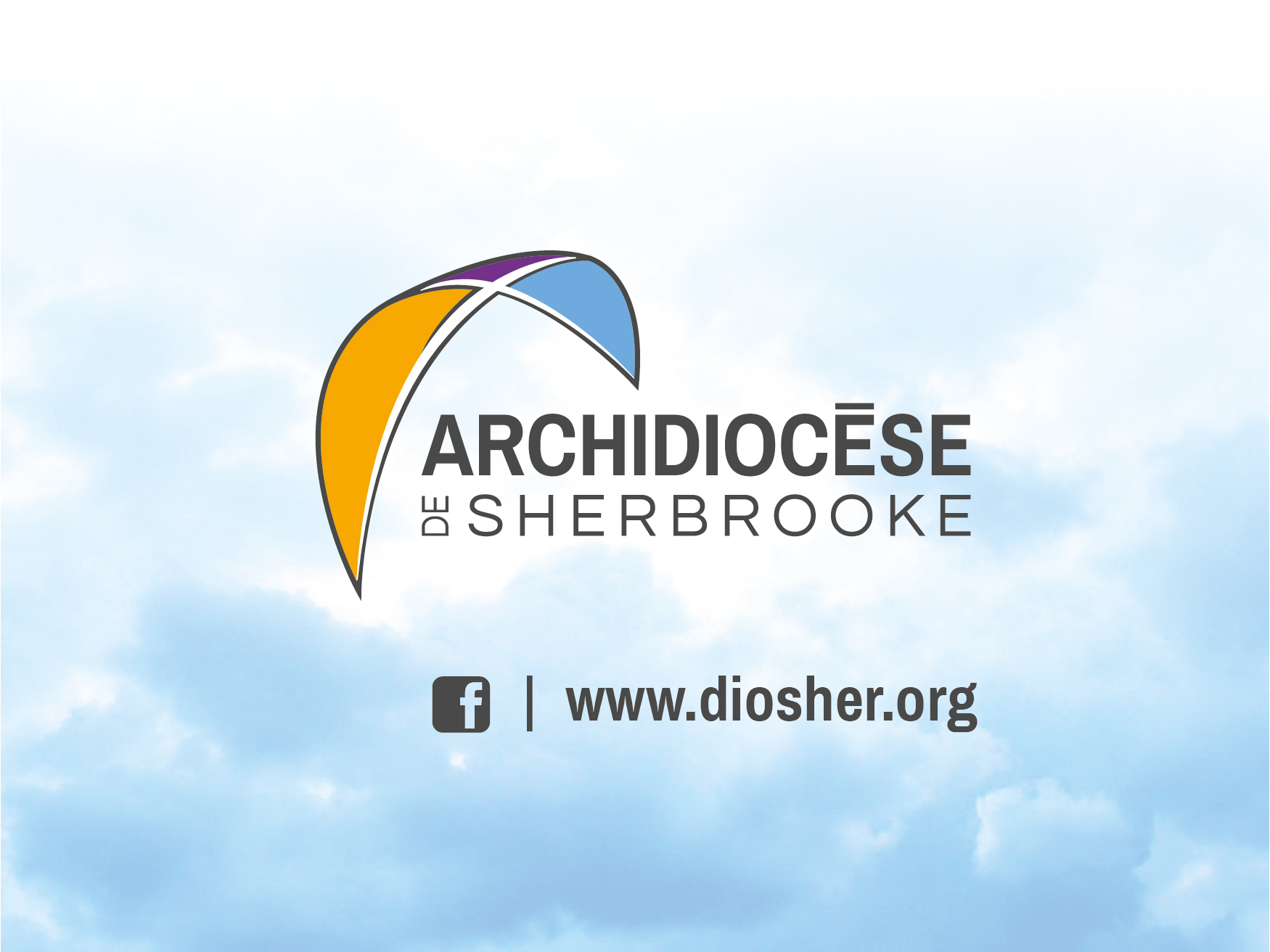